CHÀO MỪNG CẢ LỚP ĐẾN VỚI BÀI HỌC MỚI!
KHỞI ĐỘNG
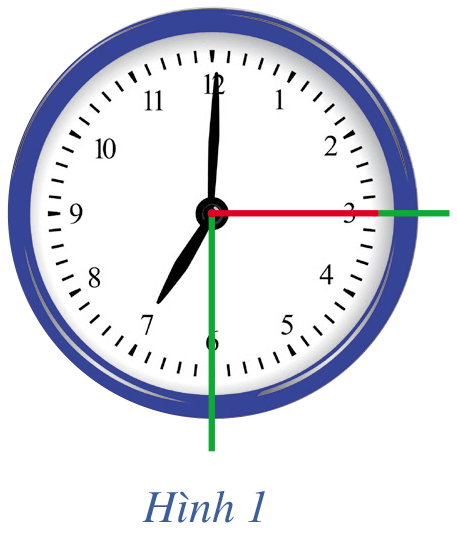 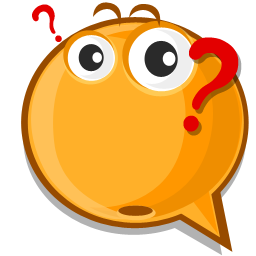 Góc đó gợi nên khái niệm gì trong toán học? Những góc như thế có tính chất gì?
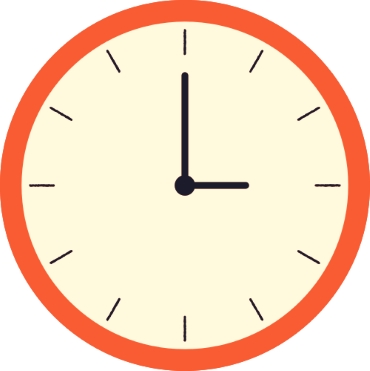 CHƯƠNG I. HÀM SỐ LƯỢNG GIÁC VÀ PHƯƠNG TRÌNH LƯỢNG GIÁC
BÀI 1: GÓC LƯỢNG GIÁC. GIÁ TRỊ LƯỢNG GIÁC CỦA GÓC LƯỢNG GIÁC (3 TIẾT)
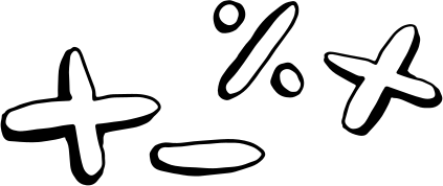 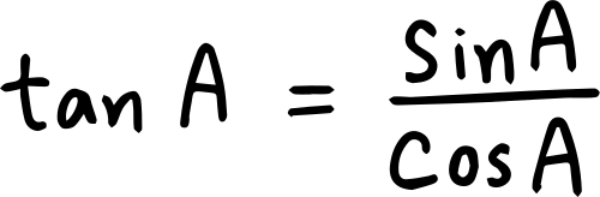 NỘI DUNG BÀI HỌC
01
Góc lượng giác
Góc hình học và số đo của chúng
Góc lượng giác và số đo của chúng
02
Giá trị lượng giác của góc lượng giác
Đường tròn lượng giác
Giá trị lượng giác của góc lượng giác
Giá trị lượng giác của các góc có liên quan đặc biệt
Sử dụng máy tính cầm tay để tính giá trị lượng giác
01
GÓC LƯỢNG GIÁC
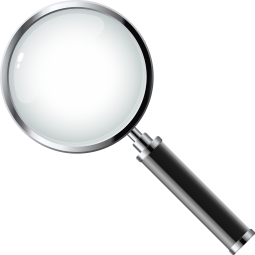 1. Góc hình học và số đo của chúng
HĐ1
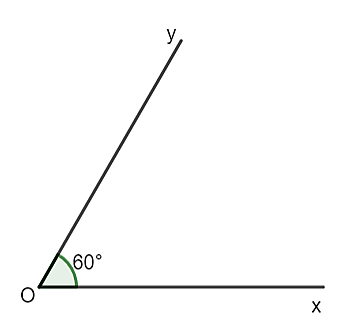 Nêu định nghĩa góc trong hình học phẳng
Góc (còn được gọi là góc hình học) là hình gồm hai tia chung gốc. Mỗi góc có một số đo, đơn vị đo góc (hình học) là độ. Số đo của một góc (hình học) không vượt quá 180°.
Chẳng hạn: Góc xOy gồm hai tia Ox và Oy chung gốc O có số đo là 60°
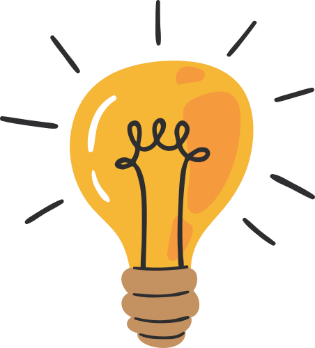 Giới thiệu về đơn vị đo radian
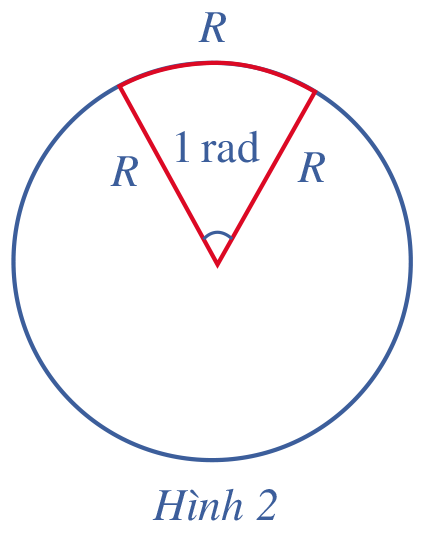 Nếu trên đường tròn, ta lấy một cung tròn có độ dài bằng bán kính thì góc ở tâm chắn cung đó gọi là góc có số đo 1 radian (hình 2).
1 radian còn được viết tắt là 1 rad.
Độ dài của nửa đường tròn lượng giác bằng bao nhiêu?
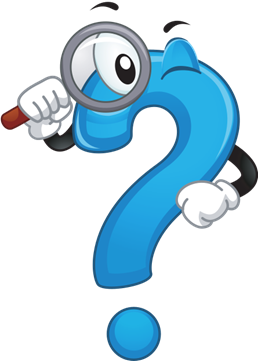 Nửa đường tròn có số đo bằng bao nhiêu (số đo góc và radian)?
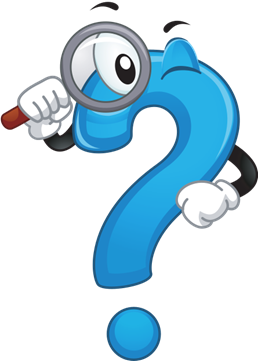 Rút ra công thức đổi đơn vị đo từ radian sang độ và ngược lại?
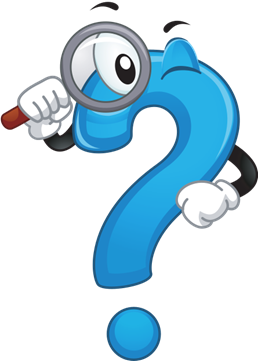 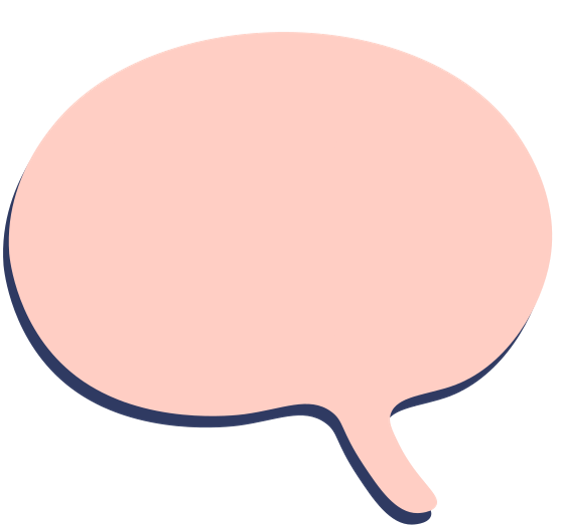 Nhận xét
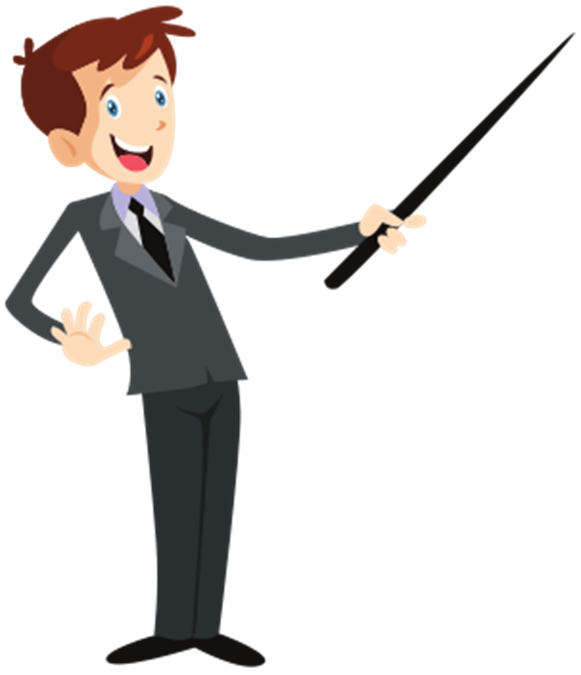 Chú ý:
Ví dụ 1 (SGK - tr.6)
Hãy hoàn thành bảng chuyển đổi số đo độ và số đo radian của một số góc đặc biệt sau.
45o
90o
135o
Gợi ý:
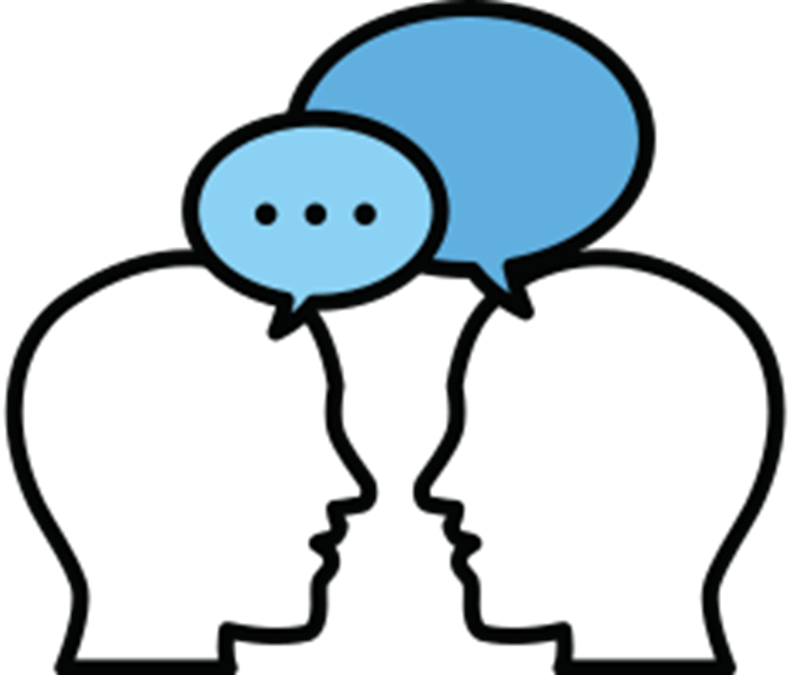 Thảo luận nhóm đôi, hoàn thành Luyện tập 1 SGK tr.6
Hãy hoàn thành bảng chuyển đổi số đo độ và số đo radian của một số góc sau:
Luyện tập 1
40o
150o
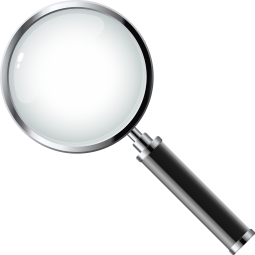 2. Góc lượng giác và số đo của chúng
a) Khái niệm
HĐ2
So sánh chiều quay của kim đồng hồ với:
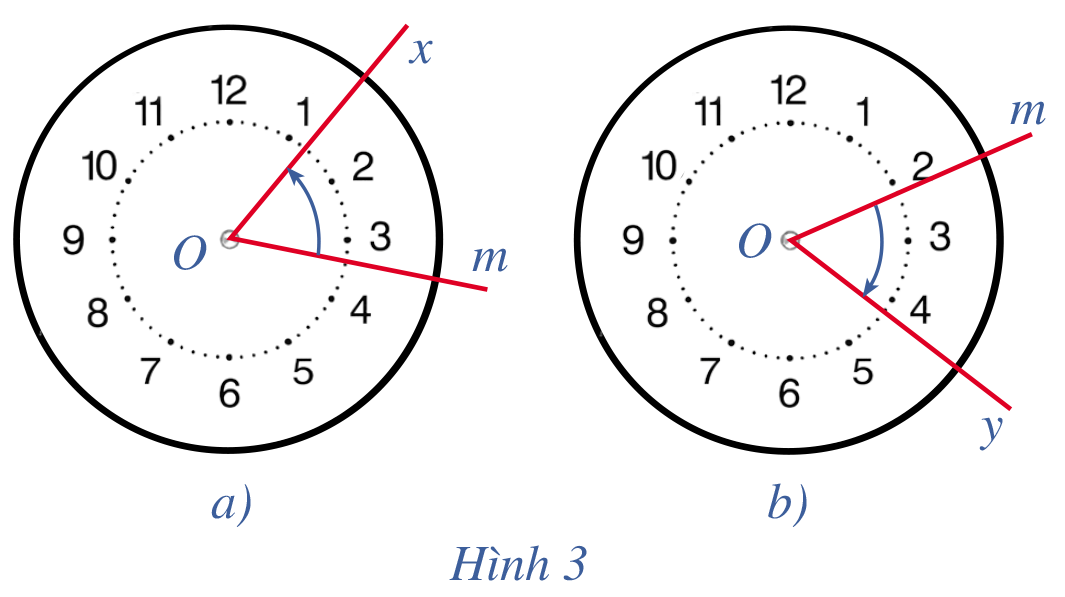 Chiều quay từ tia Om đến tia Ox trong Hình 3a;
Chiều quay từ tia Om đến tia Oy trong Hình 3b.
Ngược chiều
Cùng chiều
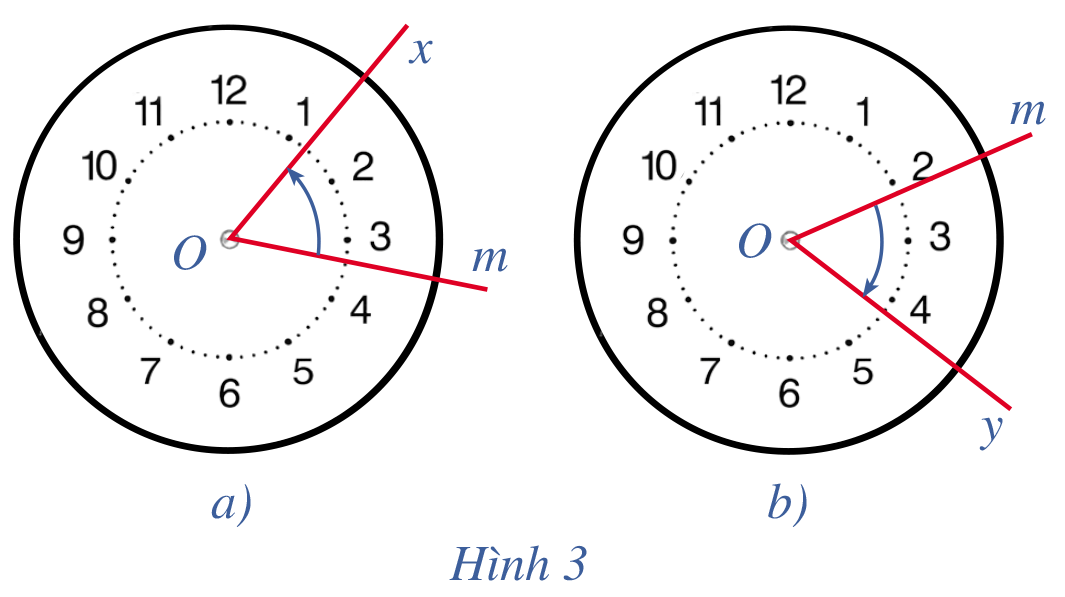 Để khảo sát việc quay tia Om quanh điểm 0 trong mặt phẳng, ta cần chọn một chiều quay gọi là chiều dương. Thông thường, ta chọn chiều dương là chiều ngược chiều quay của kim đồng hồ và chiều cùng chiều quay của kim đồng hồ gọi là chiều âm.
Cho hai tia Ou, Ov. Nếu tia Om quay chỉ theo chiều dương (hay chỉ theo chiều âm) xuất phát từ tia Ou đến trùng với tia Ov thì ta nói: Tia Om quét một góc lượng giác với tia đầu Ou và tia cuối Ov, kí hiệu là (Ou, Ov).
KẾT LUẬN
Ví dụ 2 (SGK - tr.7)
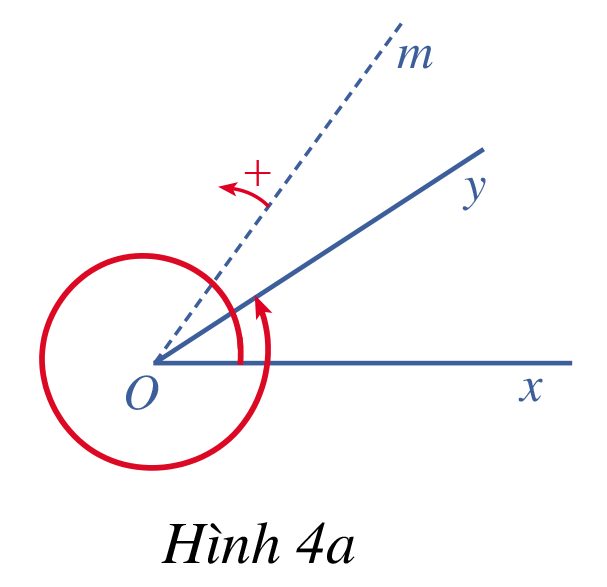 Đọc tên góc lượng giác, tia đầu và tia cuối của góc lượng giác đó trong Hình 4a.
Giải:
Góc lượng giác là (Ox, Oy) với tia đầu Ox và tia cuối Oy.
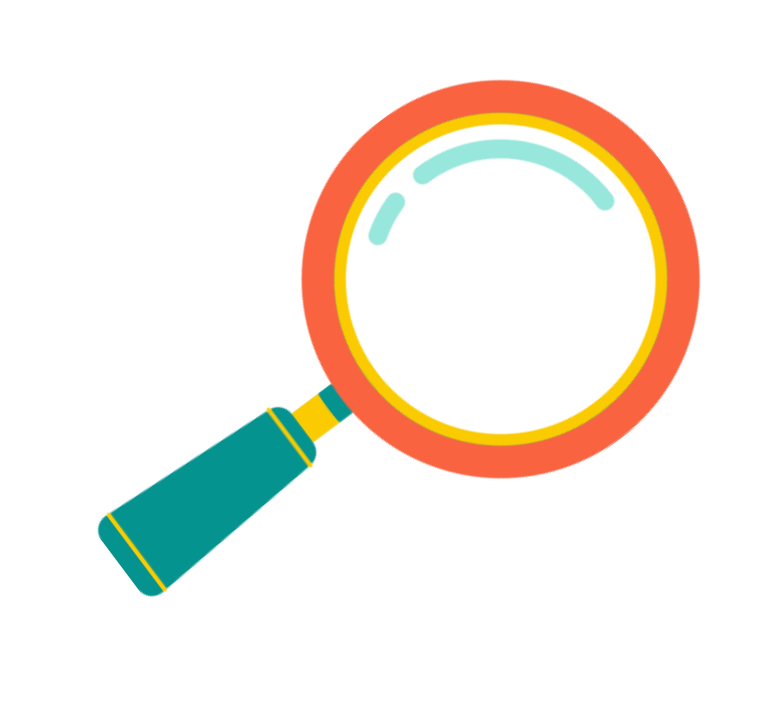 Hoạt động cá nhân
Đọc tên góc lượng giác, tia đầu và tia cuối của góc lượng giác đó trong Hình 4b.
Luyện tập 2
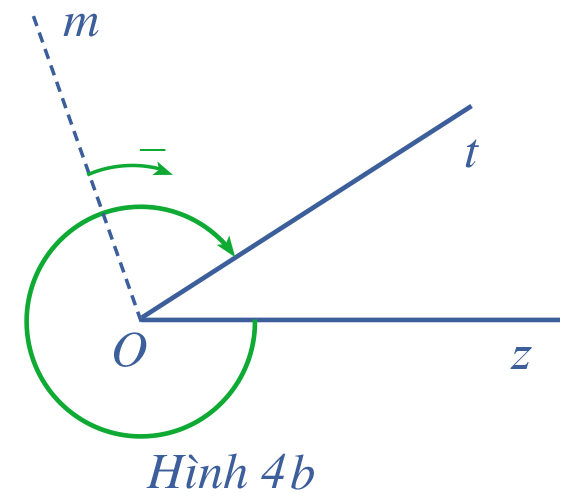 Giải:
Góc lượng giác là (Oz, Ot) với tia đầu Oz và tia cuối Ot.
HĐ3
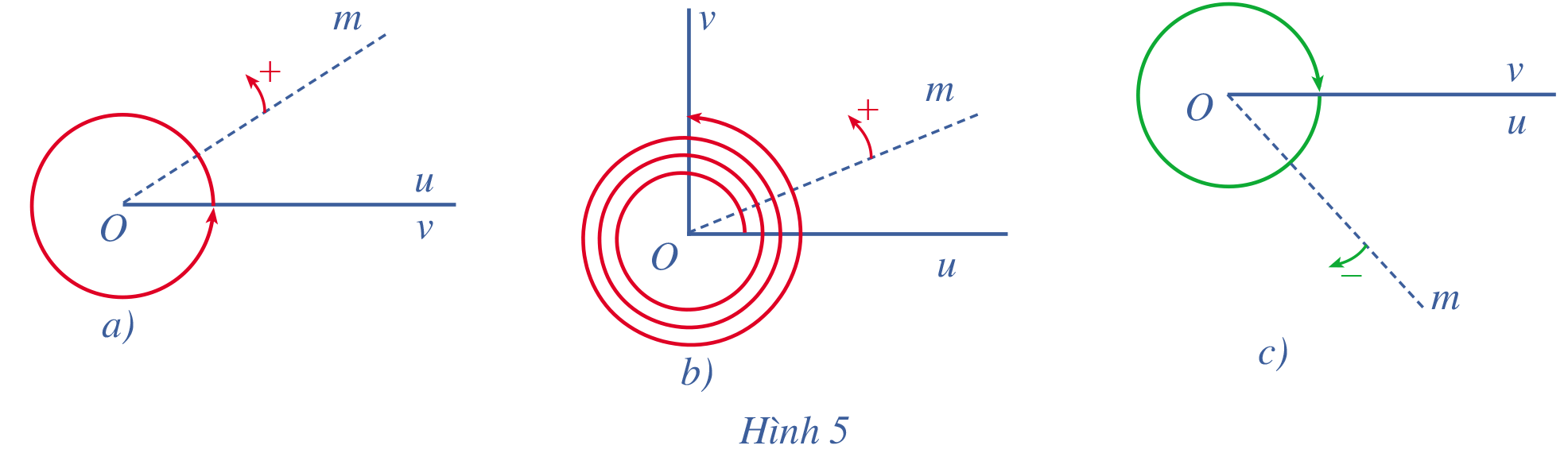 Giải
a)
b)
c)
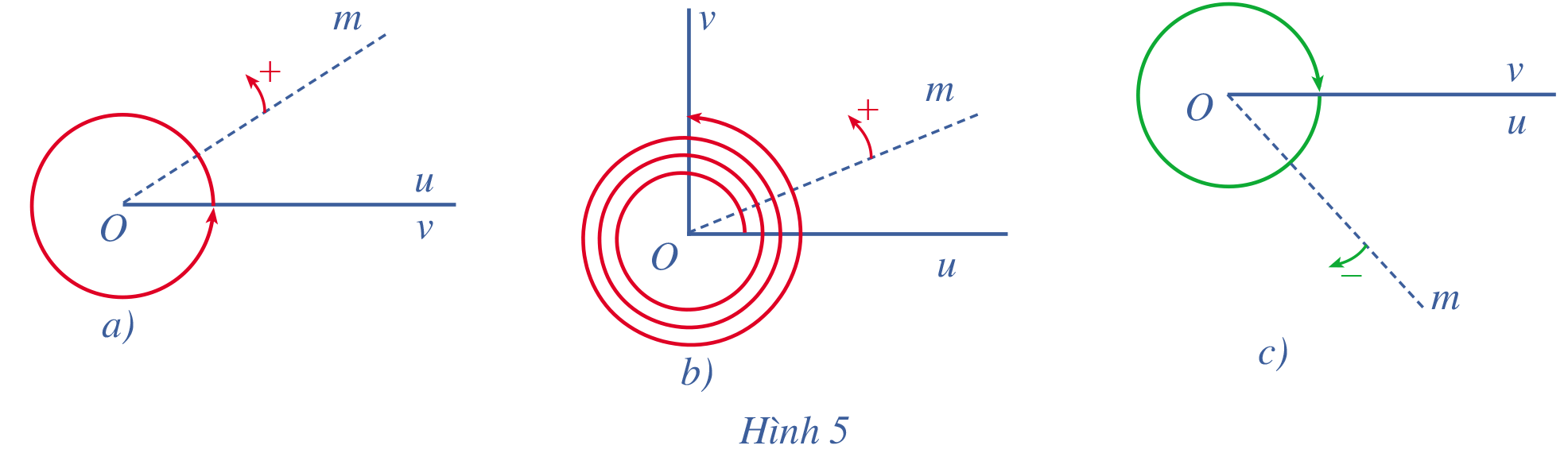 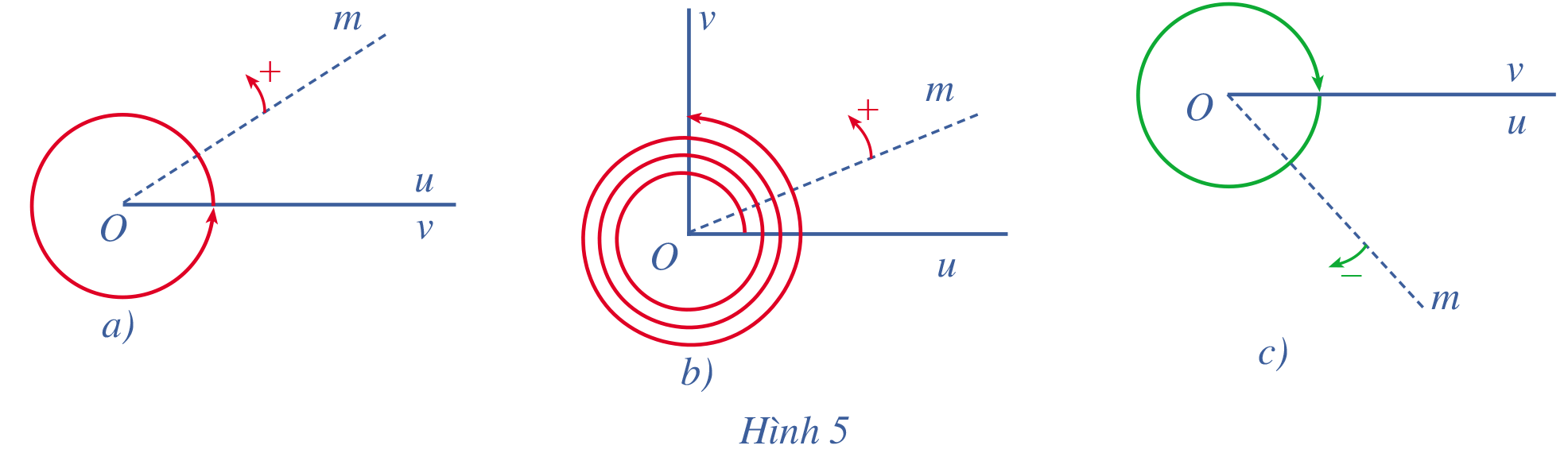 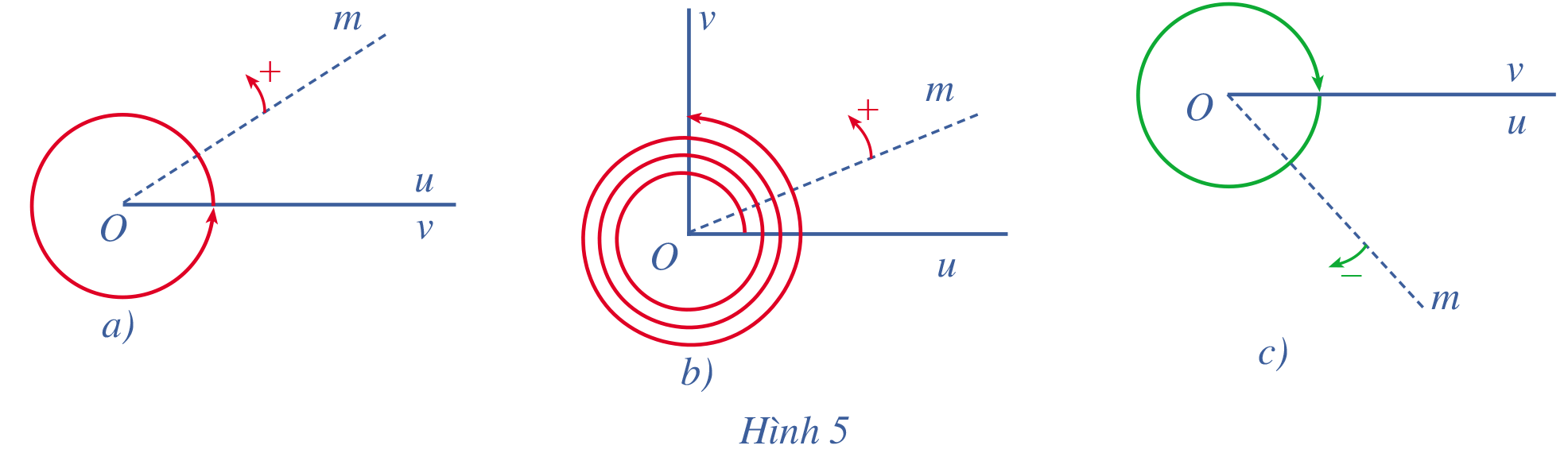 Tia Om quét nên một góc là -360°
Tia Om quét nên một góc là 360°
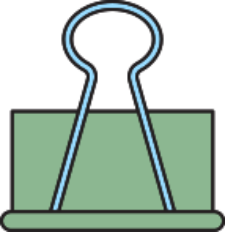 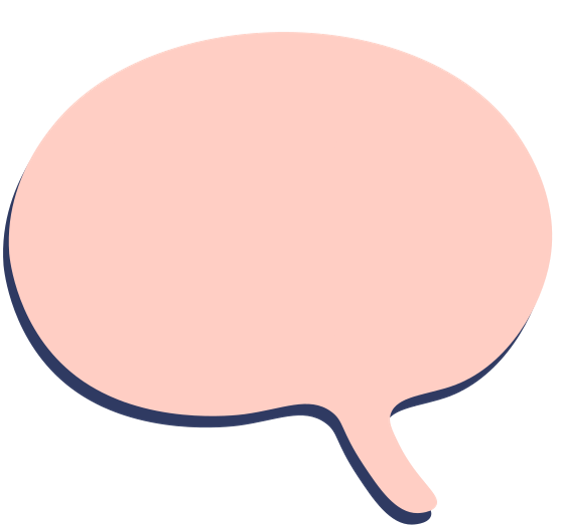 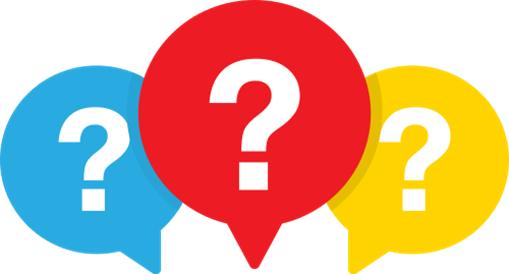 Nhận xét
Mọi góc lượng giác đều có số đo. Điều này là đúng hay sai?
KẾT LUẬN
Mỗi góc lượng giác gốc O được xác định bởi tia đầu Ou, tia cuối Ov và số đo của góc đó.
Hãy biểu diễn trên mặt phẳng góc lượng giác trong mỗi trường hợp sau:
Ví dụ 3 (SGK - tr.8)
Góc lượng giác gốc O có tia đầu Ou, tia cuối Ov và có số đo 510o;
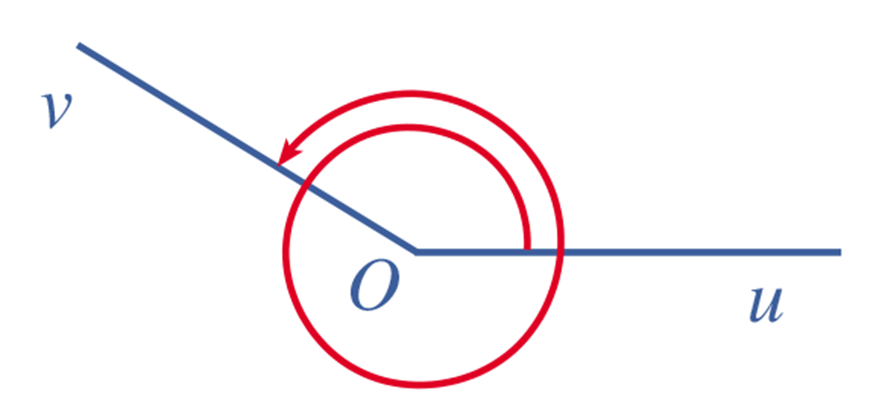 Ta có: 510o = 360o + 150o. Góc lượng giác gốc O có tia đầu Ou, tia cuối Ov và có số đo 510o được biểu diễn như sau:
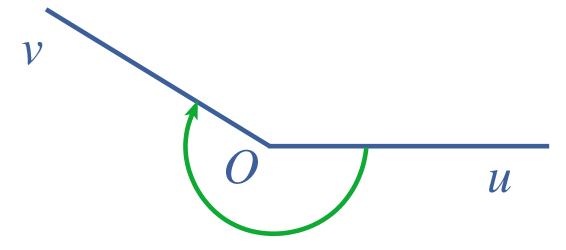 Luyện tập 3
Giải
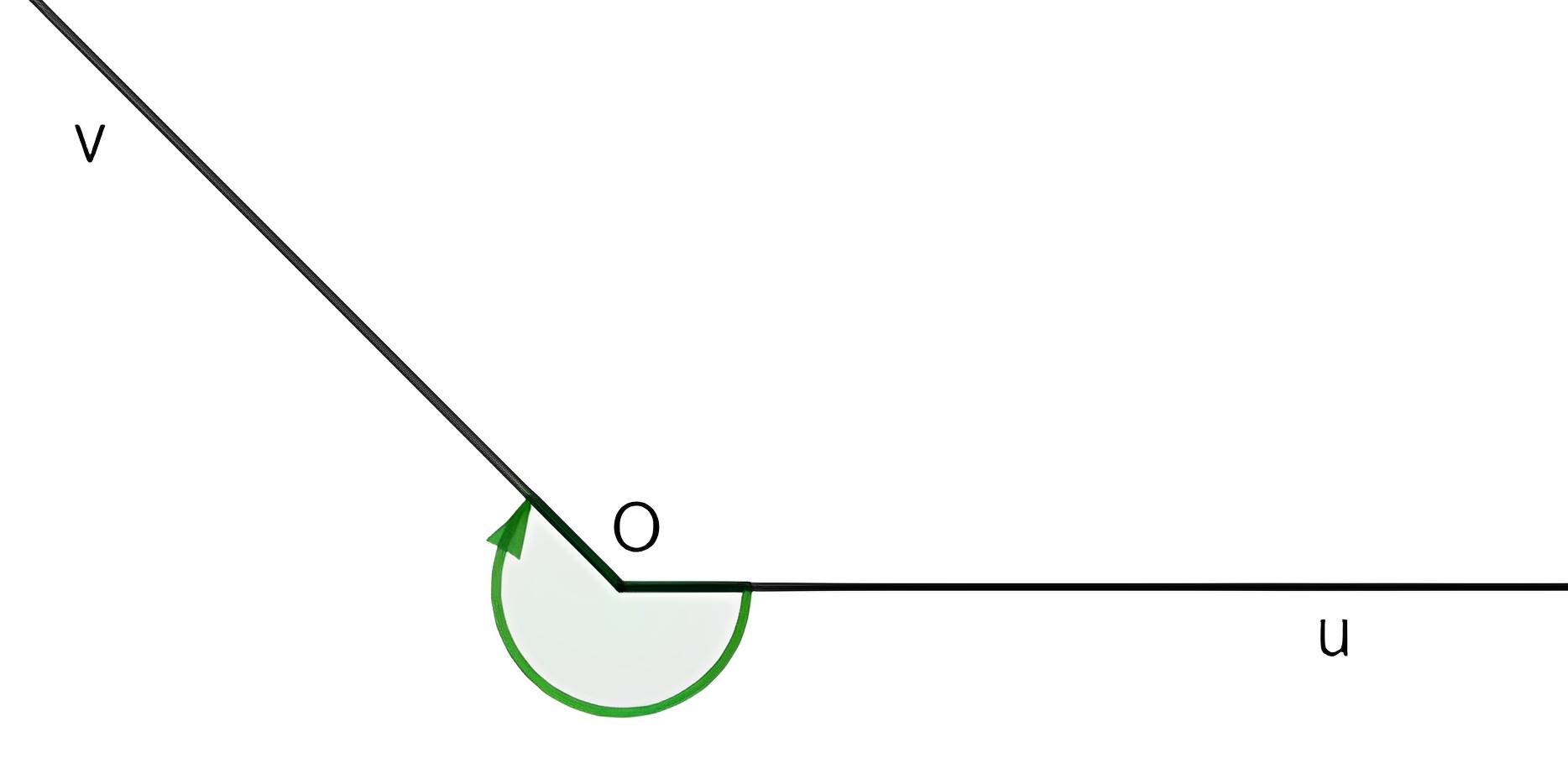 2. Góc lượng giác và số đo của chúng
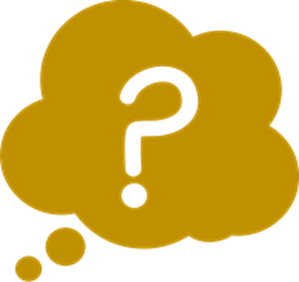 b) Tính chất
HĐ4
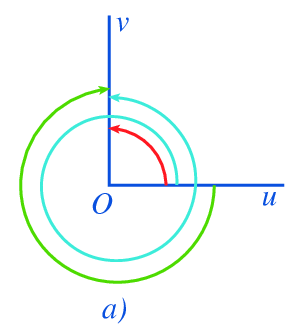 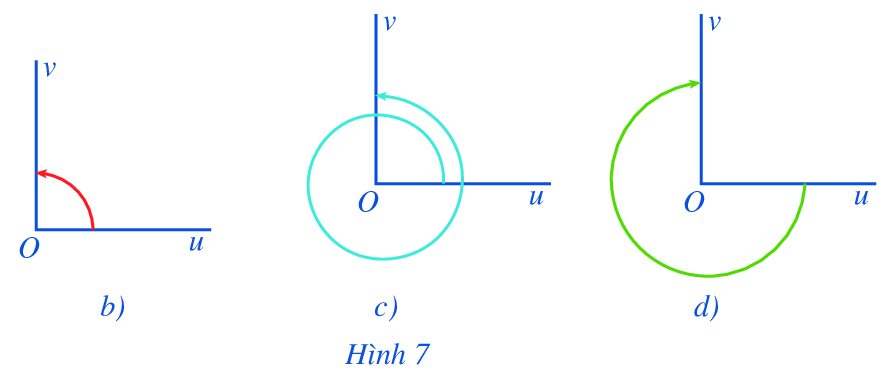 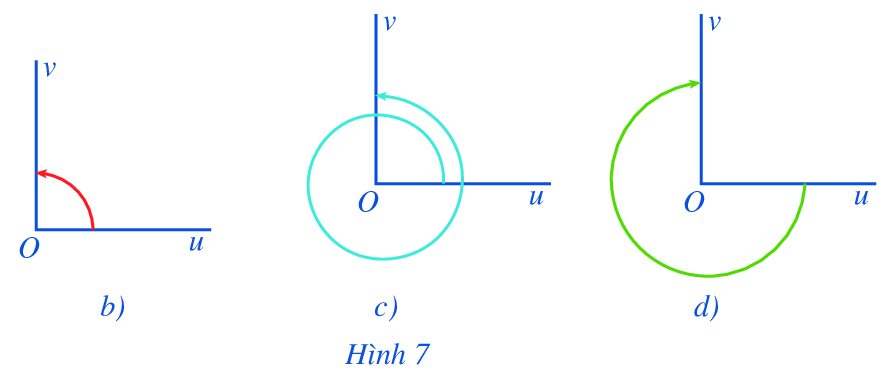 Ta thấy chiều quay của tia Ou đến Ov là chiều dương, mà Ou ⊥ Ov nên số đo của góc lượng giác (Ou, Ov) = 90o.
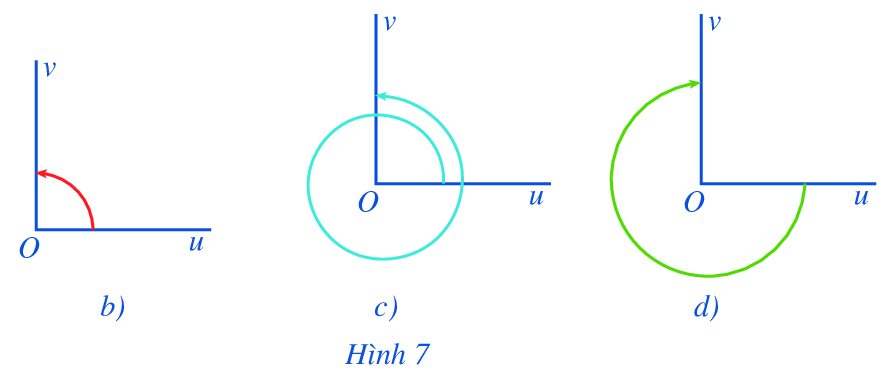 Ta thấy tia Ou quay một vòng từ Ou đến Ou, rồi quay tiếp từ Ou đến Ov theo chiều dương. Vậy số đo của góc lượng giác: (Ou,Ov) = 360o + 90o = 450o
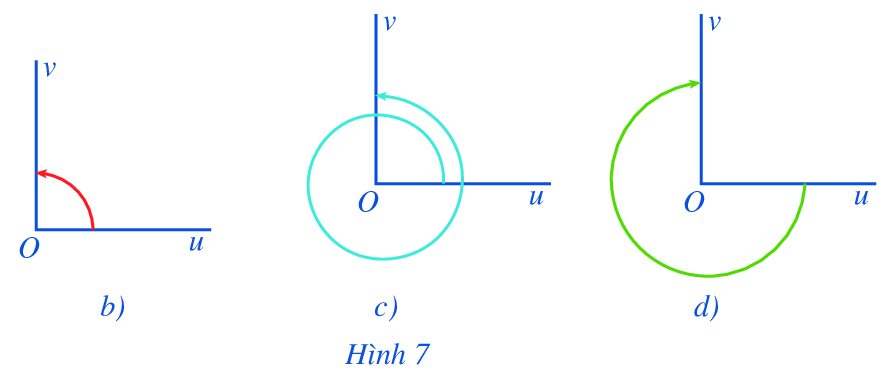 Ta thấy chiều quay của tia Ou đến Ov là chiều âm và số đo góc lượng giác (Ou, Ov) = -270o
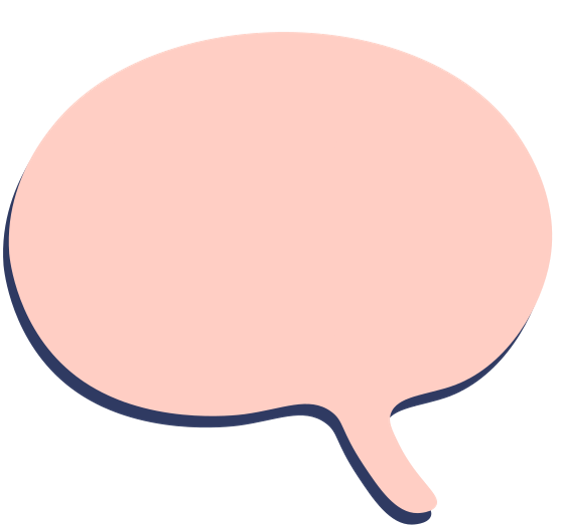 Nhận xét
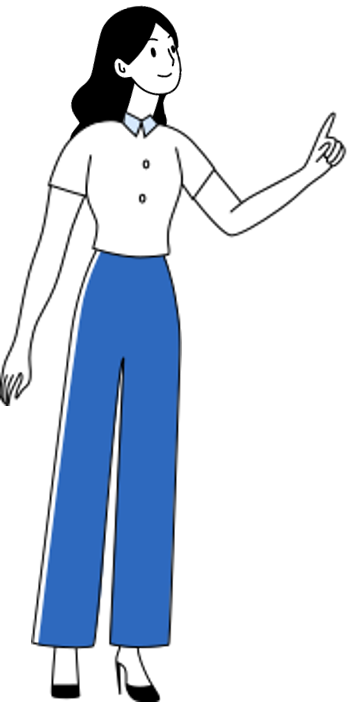 Sự khác biệt giữa các góc lượng giác có cùng tia đầu và tia cuối chính là số vòng quay quanh điểm O.
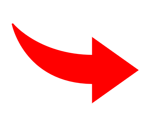 ĐỊNH LÍ
Viết công thức biểu thị số đo của các góc lượng giác có cùng tia đầu, tia cuối với góc lượng giác có số đo bằng 60o
Ví dụ 4 (SGK - tr.9)
Giải
Luyện tập 4
Giải
HĐ5
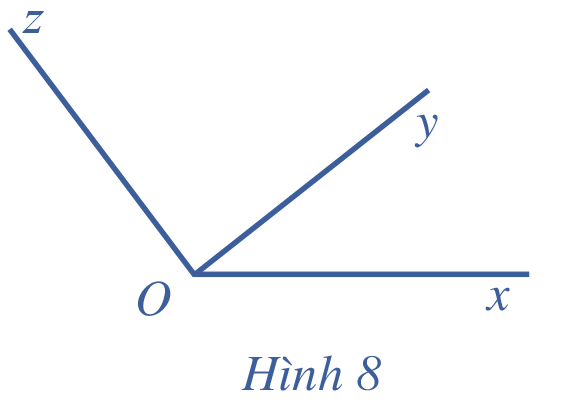 Cho góc (hình học) xOz, toa Oy nằm trong góc xOz (Hình 8). Nêu mối quan hệ giữa số đo của góc xOz và tổng số đo của hai góc xOy và yOz.
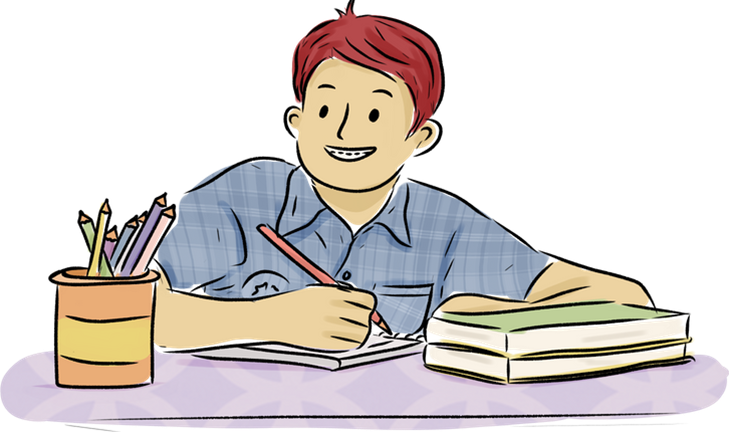 Giải:
HỆ THỨC CHASLES (SA-LƠ)
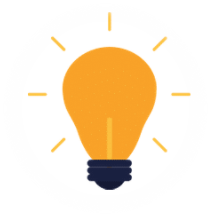 Ví dụ 5 (SGK - tr.9)
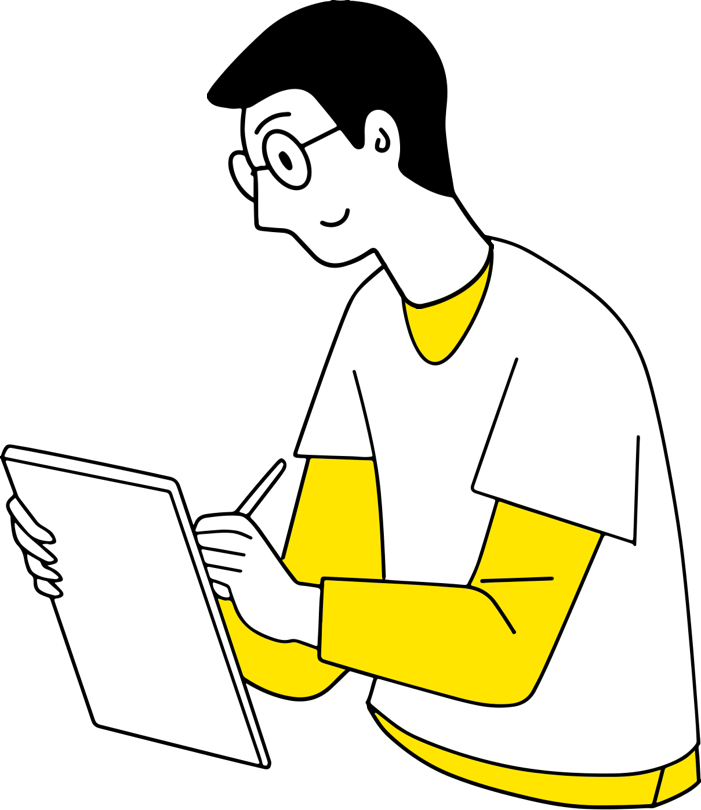 Giải:
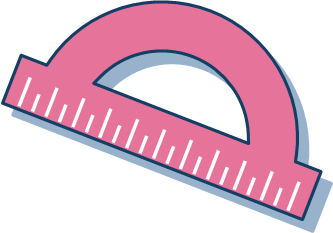 Luyện tập 5
Giải:
02
GIÁ TRỊ LƯỢNG GIÁC CỦA GÓC LƯỢNG GIÁC
1. Đường tròn lượng giác
y
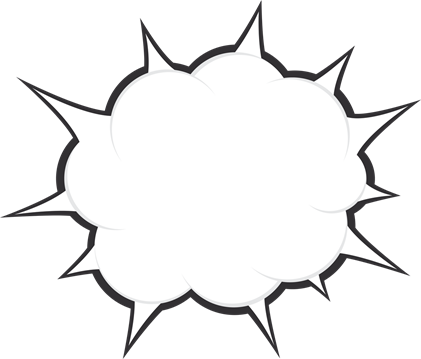 Lưu ý
+
Trong mặt phẳng toạ độ Oxy, ta quy ước: Chiều ngược chiều quay của kim đồng hồ là chiều dương và chiều quay của kim đồng hồ là chiều âm. Như vậy, mặt phẳng toạ độ Oxy đã được định hướng.
O
x
-
HĐ6
y
Trong mặt phẳng tọa độ (định hướng) Oxy, hãy vẽ đường tròn tâm O với bán kính bằng 1.
Hãy nêu chiều dương, chiều âm trên đường tròn tâm O với bán kính bằng 1.
1
+
- 1
1
O
x
- 1
-
KHÁI NIỆM ĐƯỜNG TRÒN LƯỢNG GIÁC
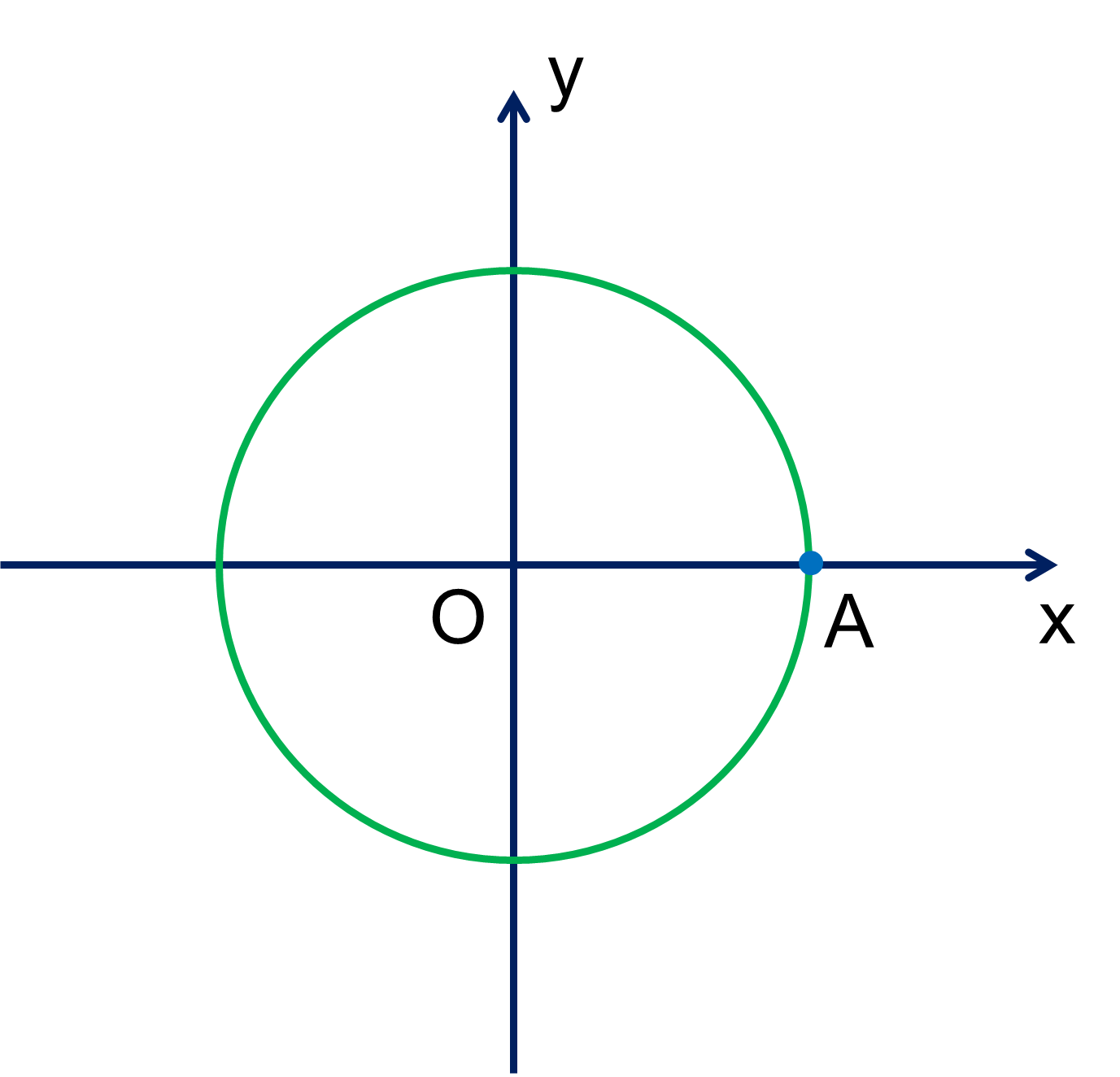 Trong mặt phẳng tọa độ đã được định hướng Oxy, lấy điểm A(1; 0). Đường tròn tâm O, bán kính OA = 1 được gọi là đường tròn lượng giác (hay đường tròn đơn vị) gốc A.
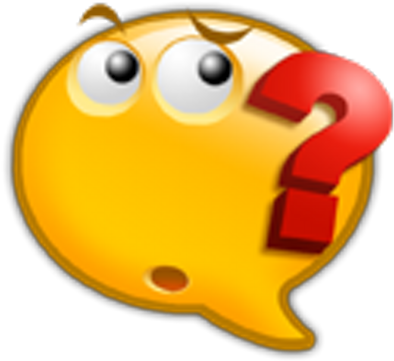 Dựa vào đường tròn lượng giác ở phần HĐ6a, các em hãy xác định điểm B(0; 1), A’(-1; 0), B’(0; -1) và cho biết chúng nằm ở vị trí nào?
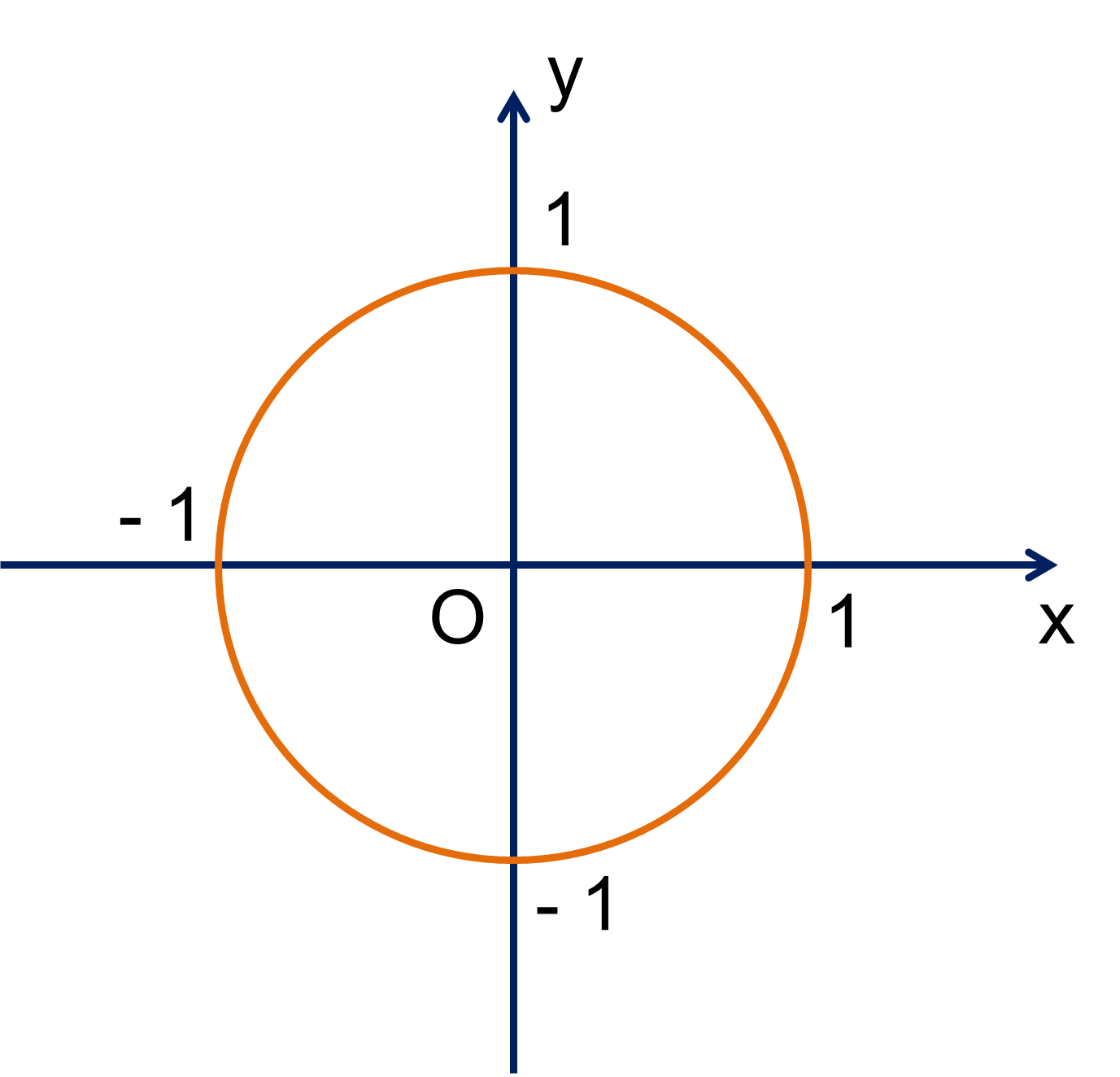 Chú ý
B
Các điểm B(0; 1), A’(-1; 0), B’(0; -1) nằm trên đường tròn lượng giác.
A
A'
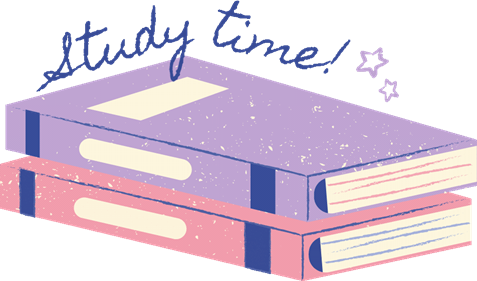 B'
Xác định điểm M trên đường tròn lượng giác sao cho (OA, OM) = 135o
Ví dụ 6 (SGK - tr.10)
Giải
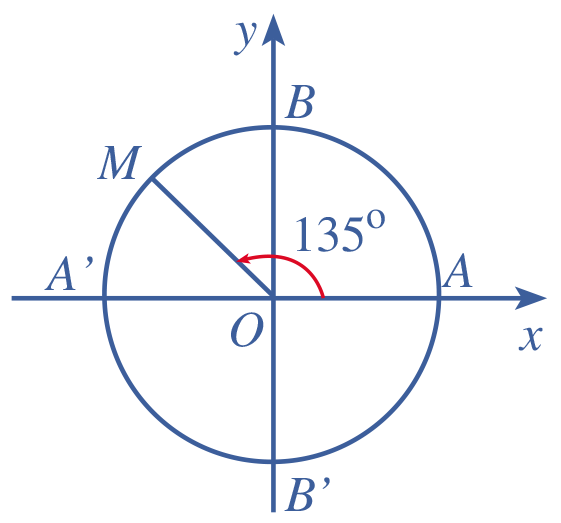 Gọi M là điểm chính giữa của cung BA' trên đường tròn lượng giác. 
Ta có: (OA, OM) = 135o
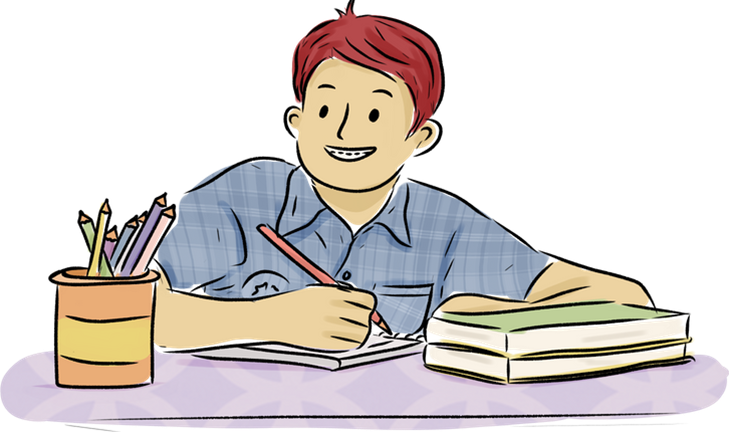 Luyện tập 6
Giải:
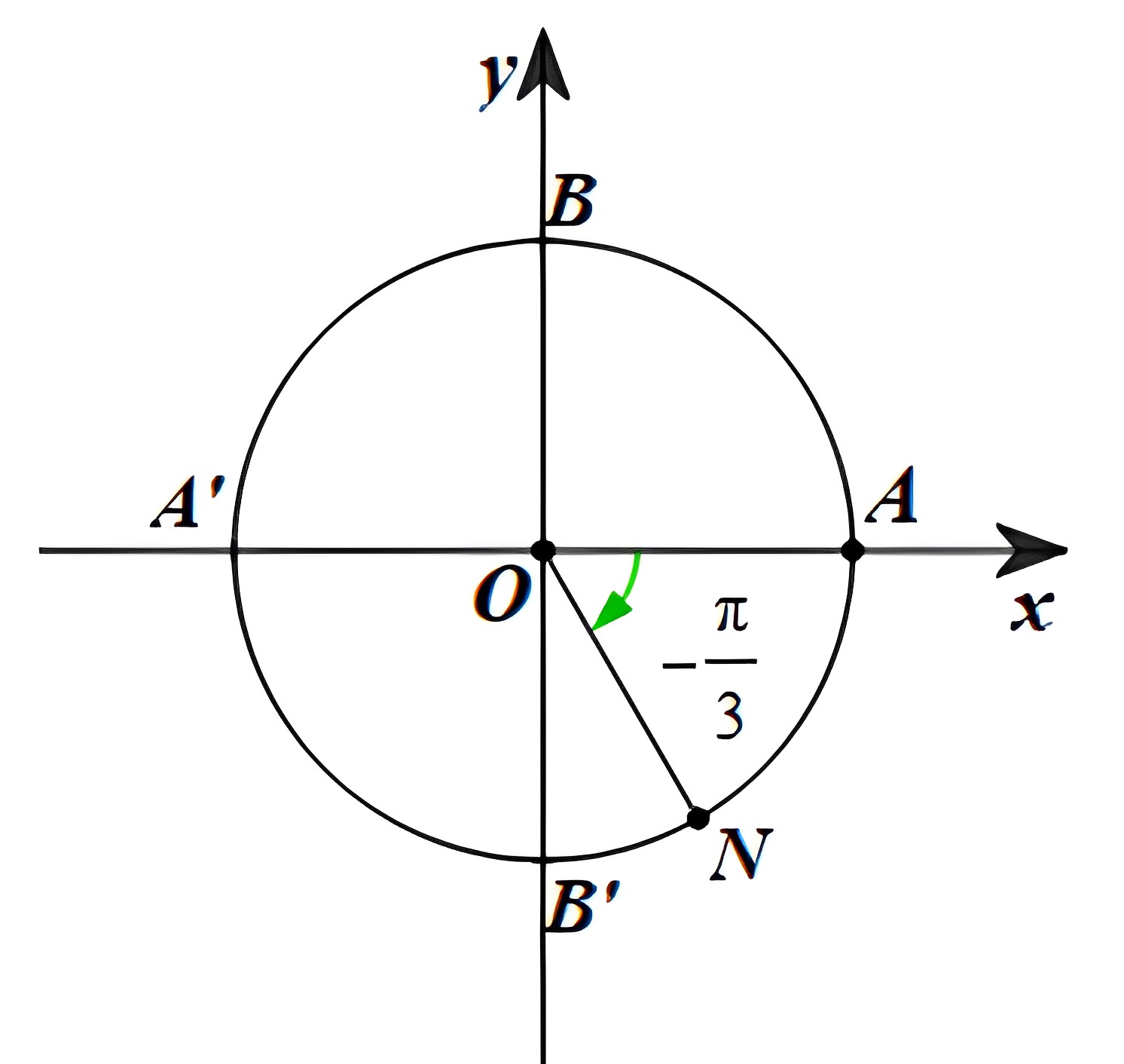 2. Giá trị lượng giác của góc lượng giác
HĐ7
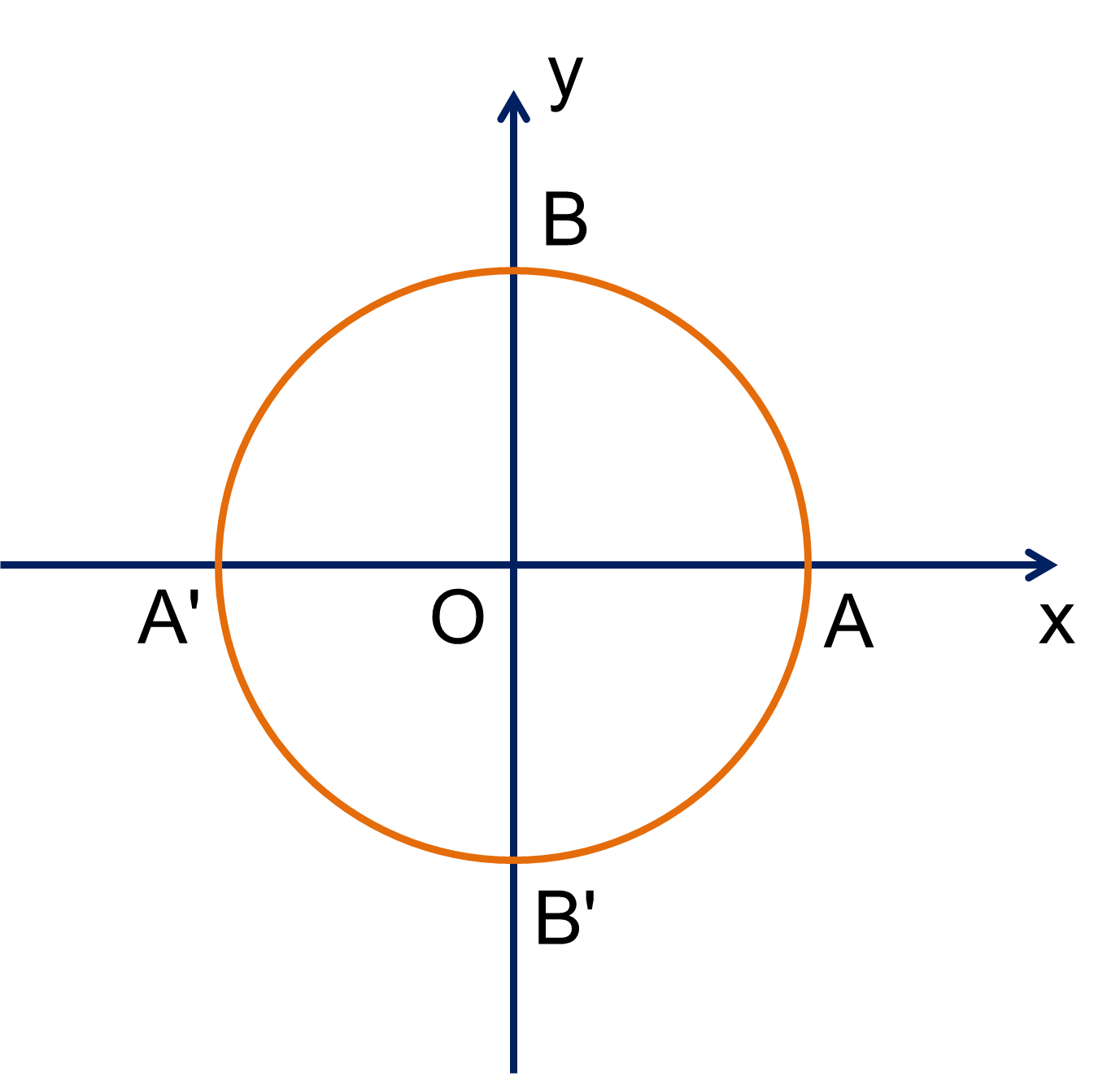 Xác định điểm M trên đường tròn lượng giác sao cho (OA, OM) = 60o.
So sánh: hoành độ của điểm M với cos60o; tung độ của điểm M với sin60o.
2. Giá trị lượng giác của góc lượng giác
HĐ7
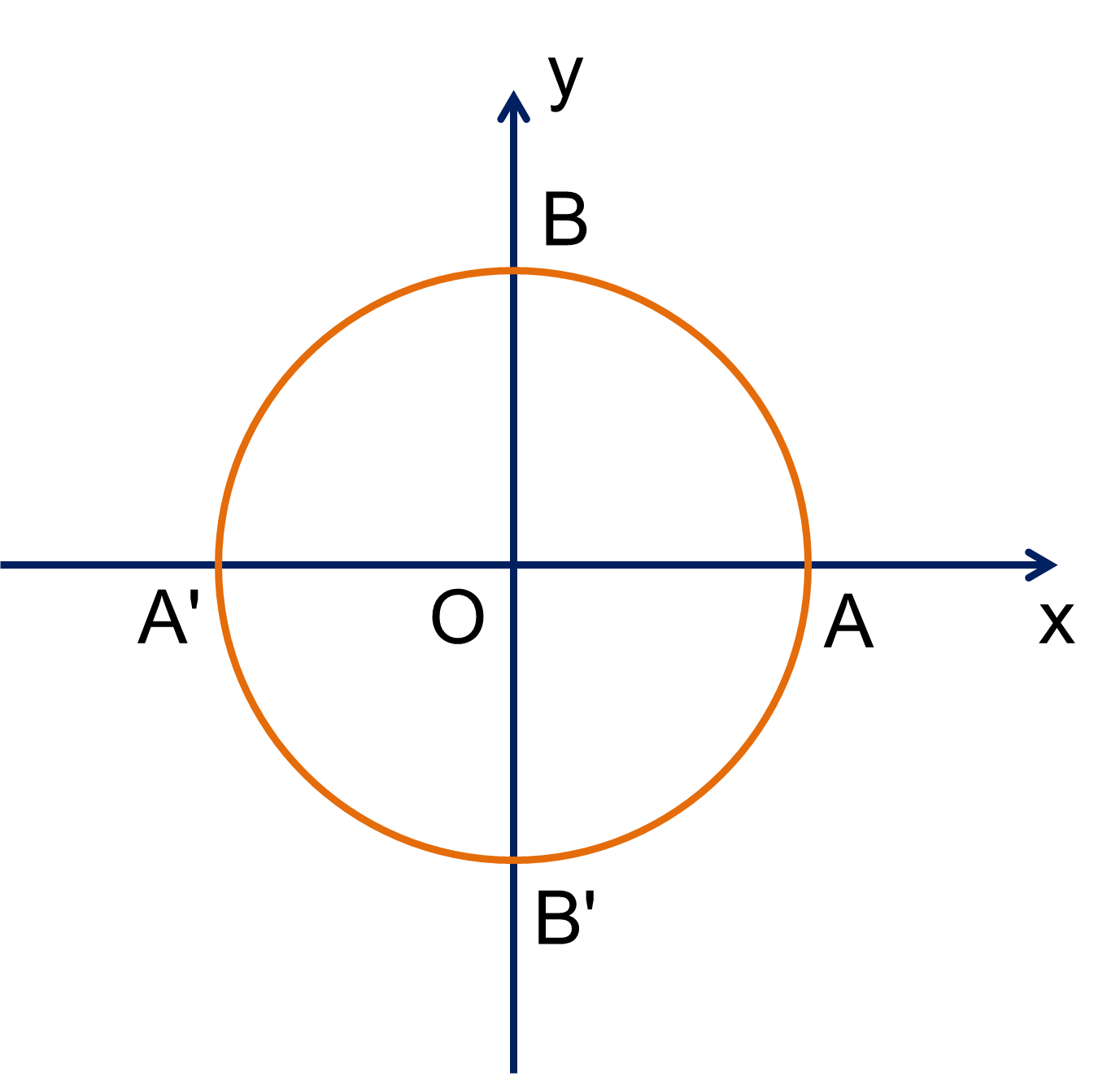 M
a) Ta có (OA, OM) = 60° là góc lượng giác có tia đầu là tia OA, tia cuối là tia OM và quay theo chiều dương một góc 60°.
Điểm M trên đường tròn lượng giác sao cho (OA, OM) = 60° được biểu diễn như hình bên:
60°
2. Giá trị lượng giác của góc lượng giác
HĐ7
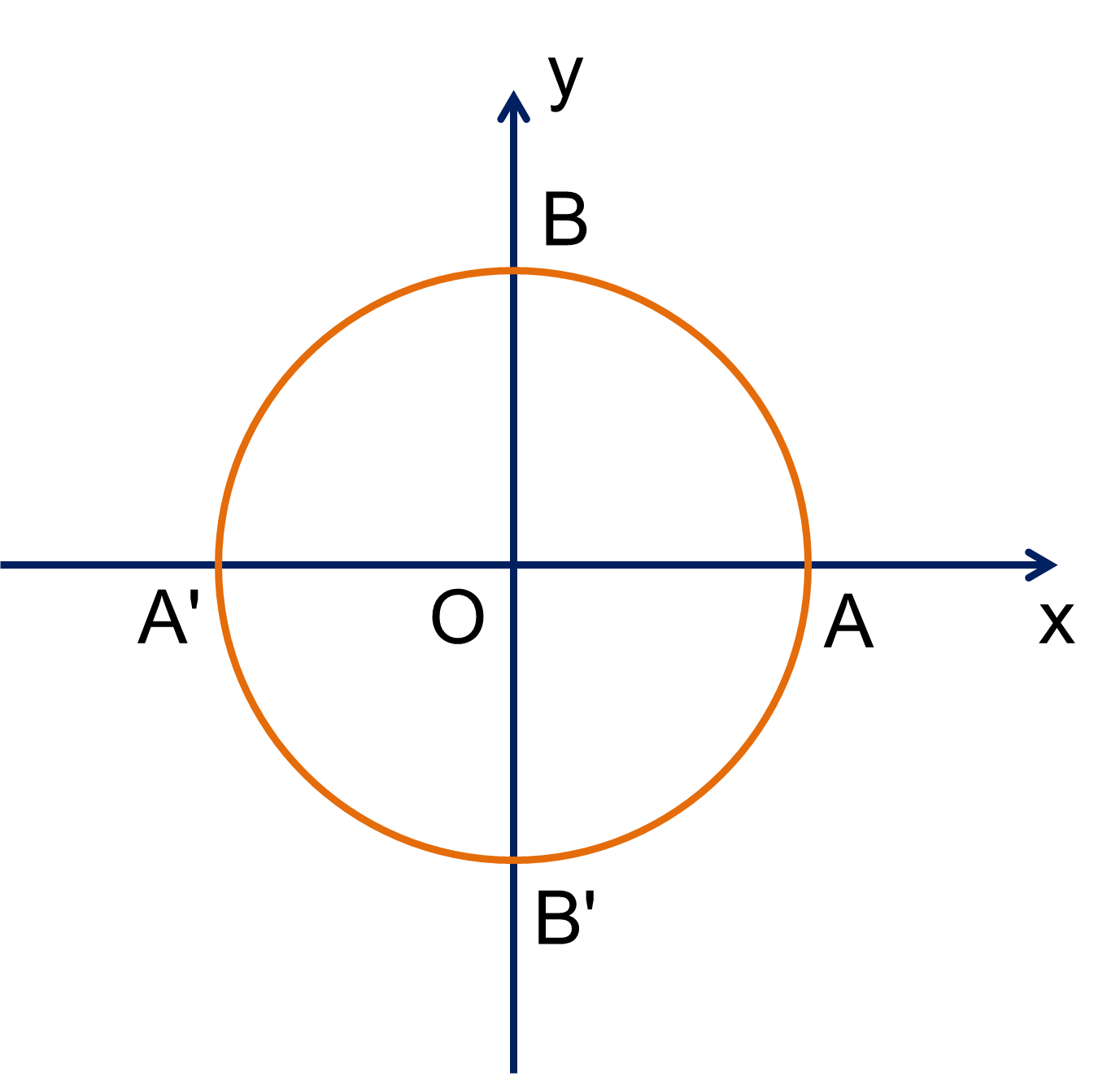 M
yM
1
60°
xM
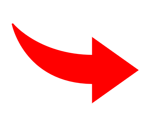 Hoành độ và tung độ điểm M lần lượt bằng cos⁡60o và sin⁡60o
TỔNG QUÁT:
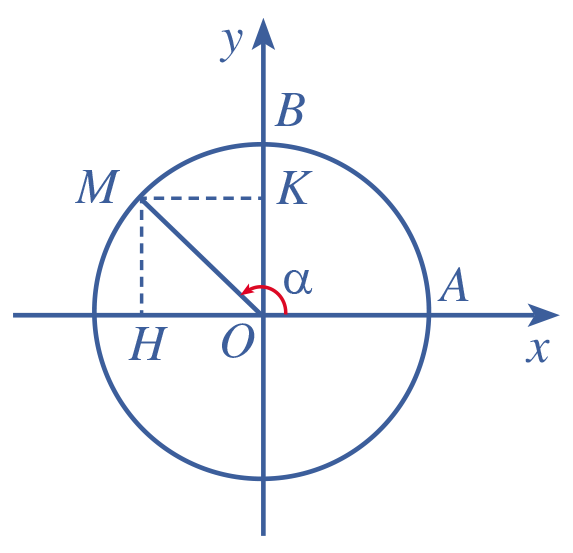 Trong trường hợp tổng quát, với mỗi góc lượng giác α, lấy điểm M trên đường tròn lượng giác sao cho (OA, OM) = α
Gọi tọa độ của điểm M trong hệ tọa độ Oxy là (x; y). Ta có các khái niệm sau:
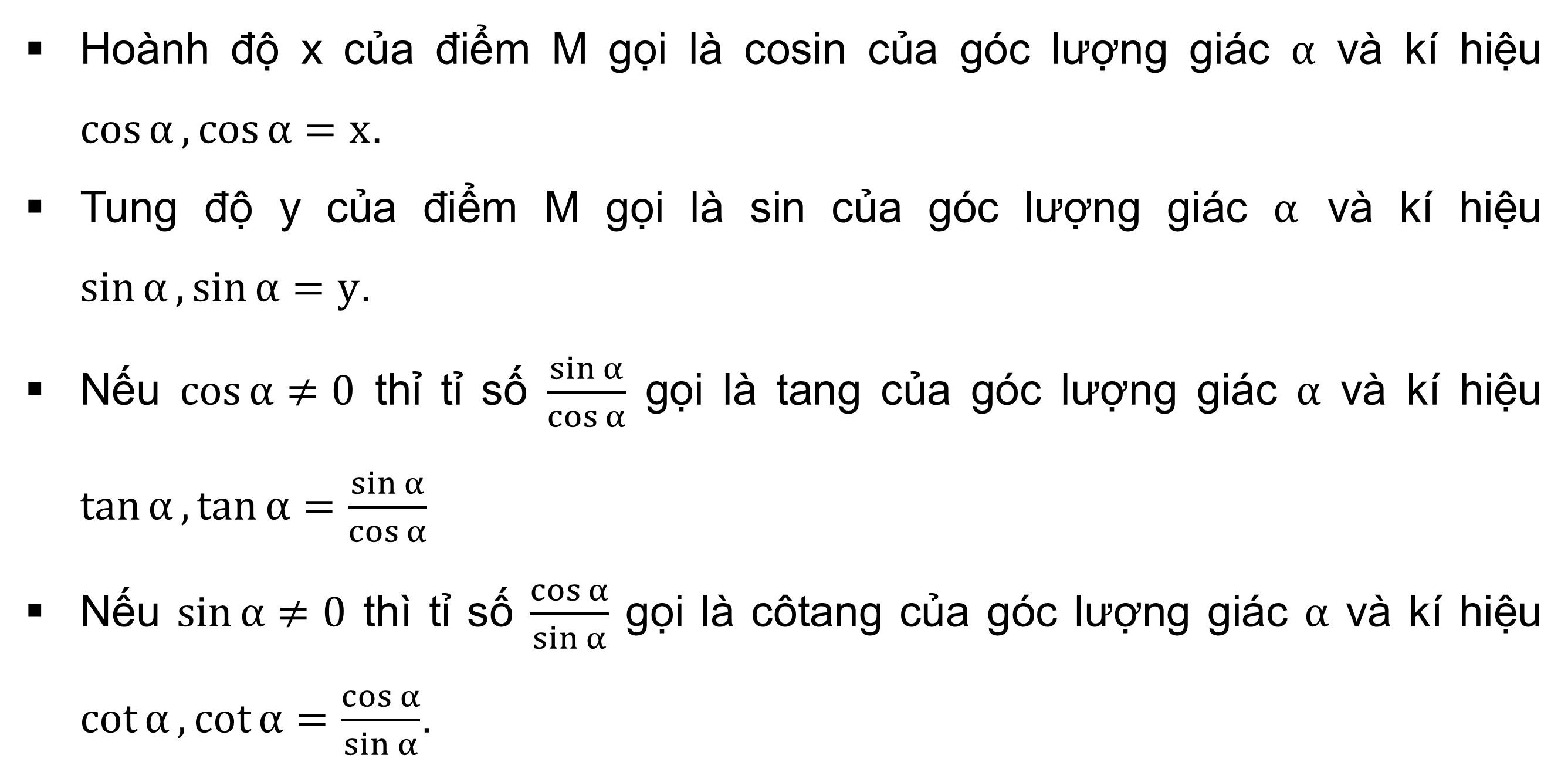 Ví dụ 7 (SGK - tr.11)
Gợi ý:
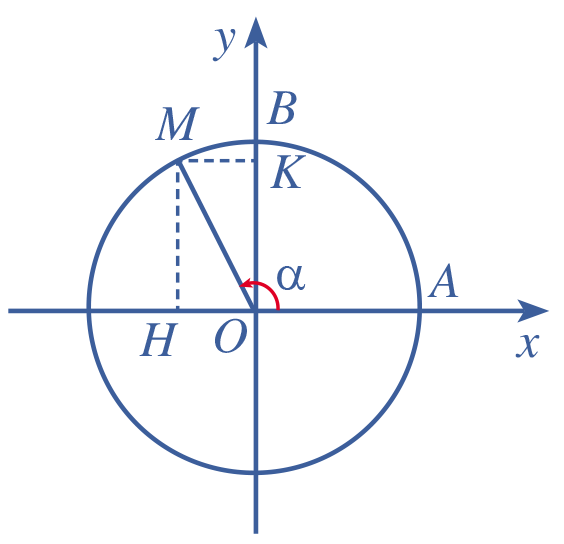 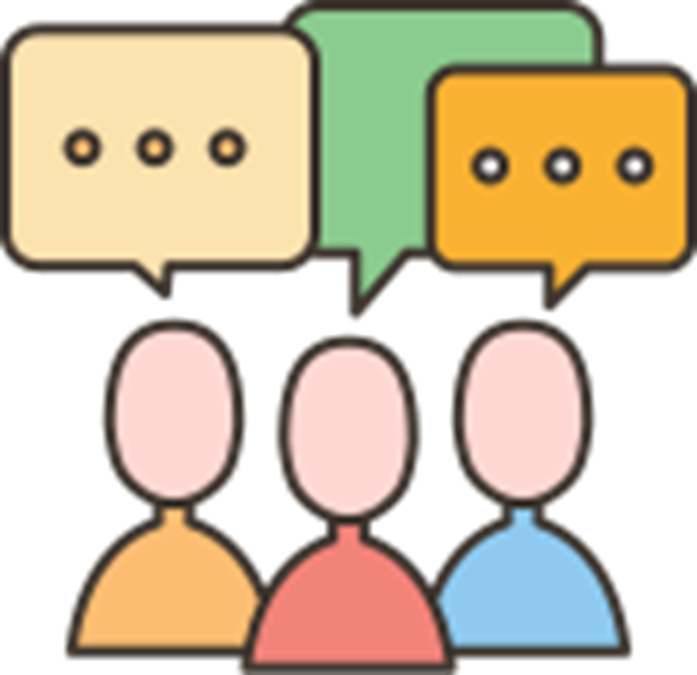 Thảo luận nhóm 3HS
Luyện tập 7
Giải
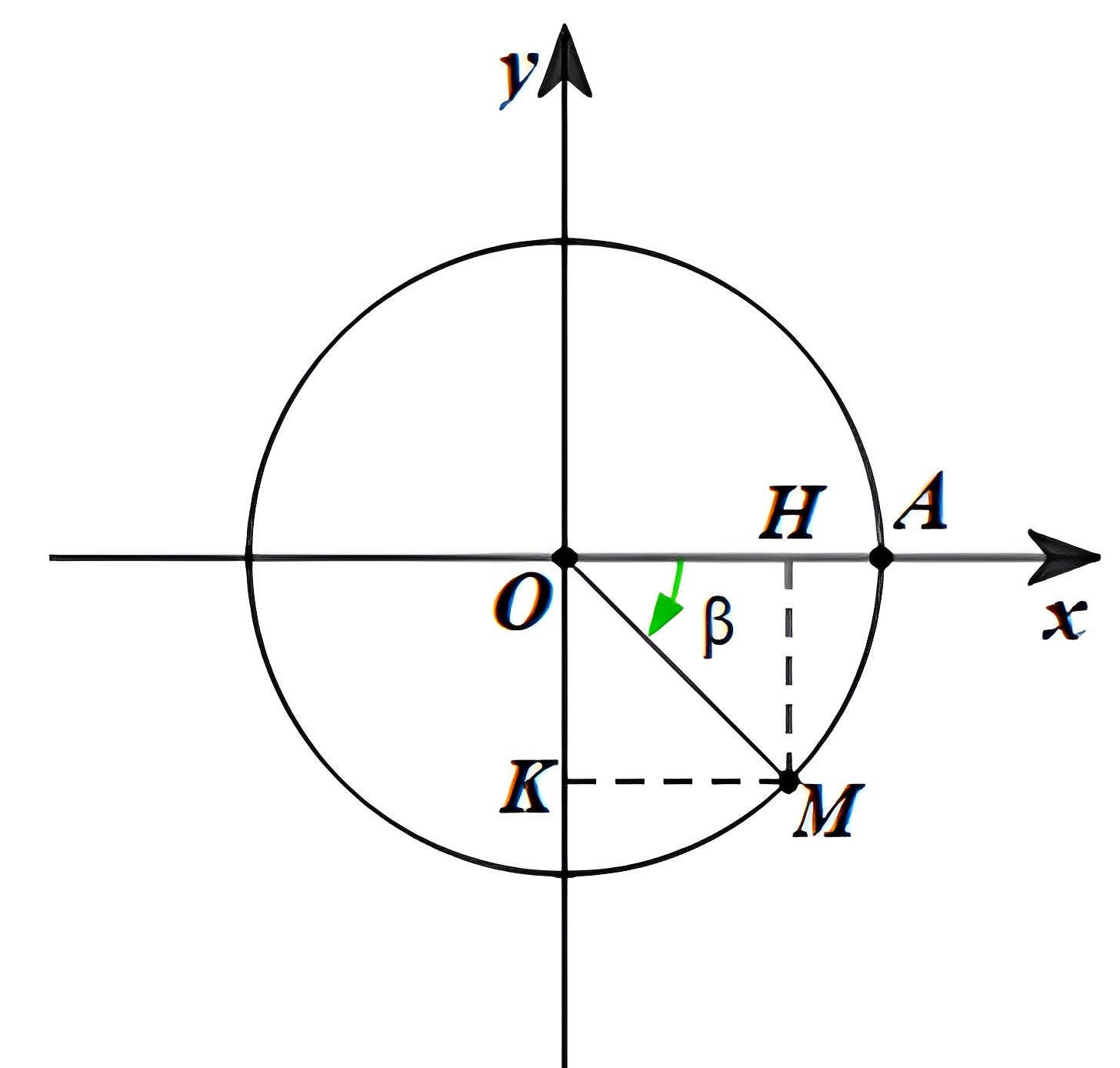 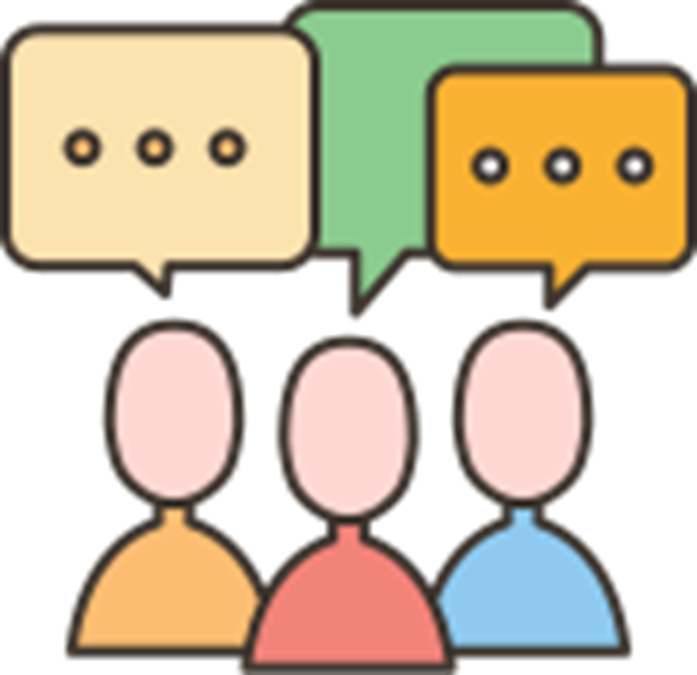 Thảo luận nhóm 3HS
Luyện tập 7
Giải
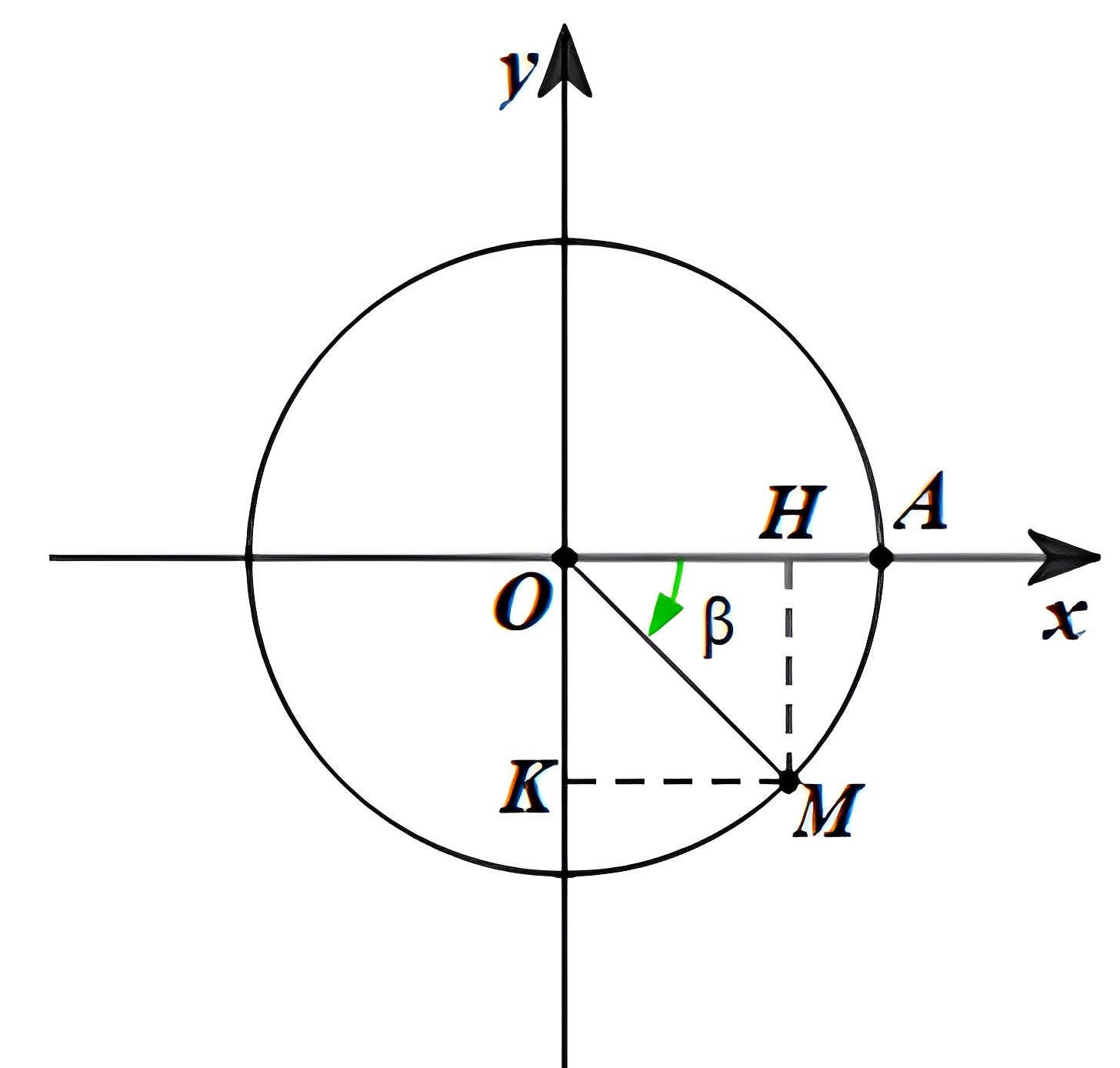 HĐ8
Giải
Giả sử M là một điểm trên đường tròn lượng giác sao cho (OA, OM) = α = ‒30°. Điểm M được biểu diễn như hình vẽ sau:
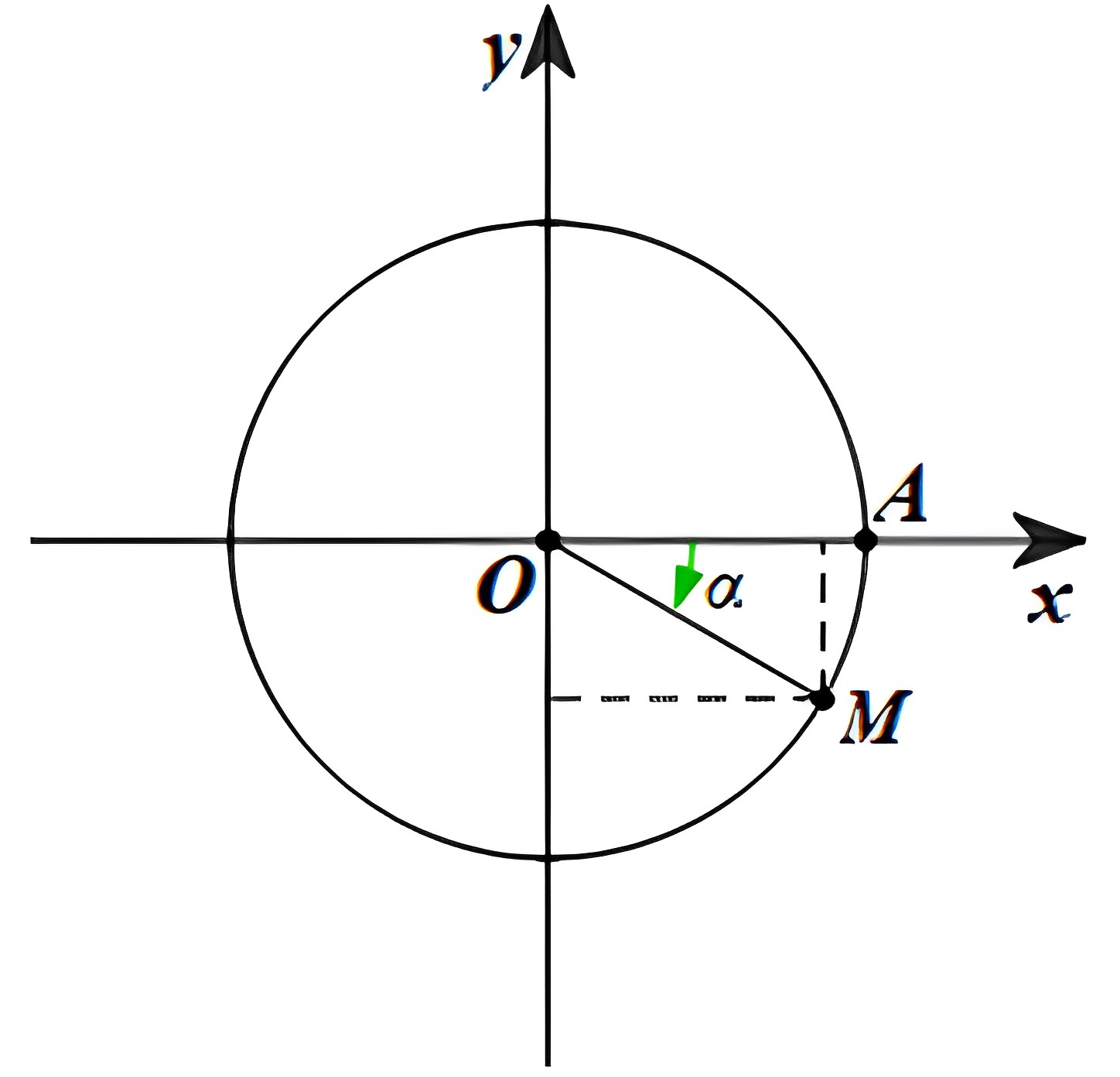 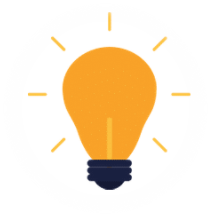 Dấu của các giá trị lượng giác của góc α = (OA,OM) phụ thuộc vào vị trí điểm M trên đường tròn lượng giác (Hình 12).
Bảng xác định dấu của các giá trị lượng giác như sau:
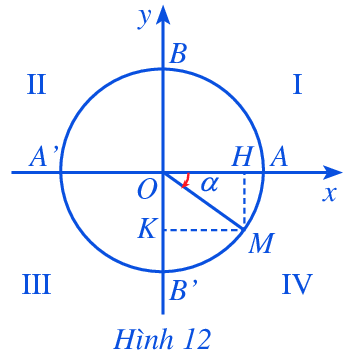 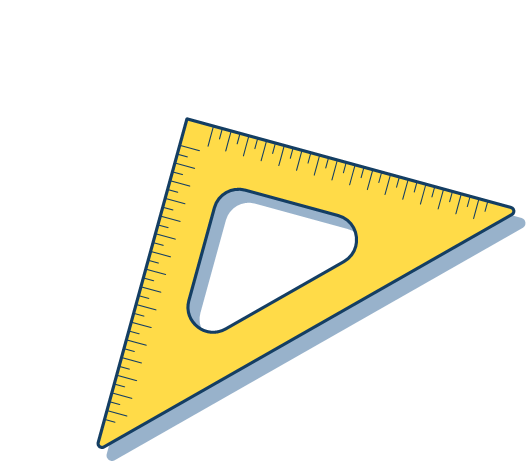 Ví dụ 8 (SGK - tr.11)
Giải:
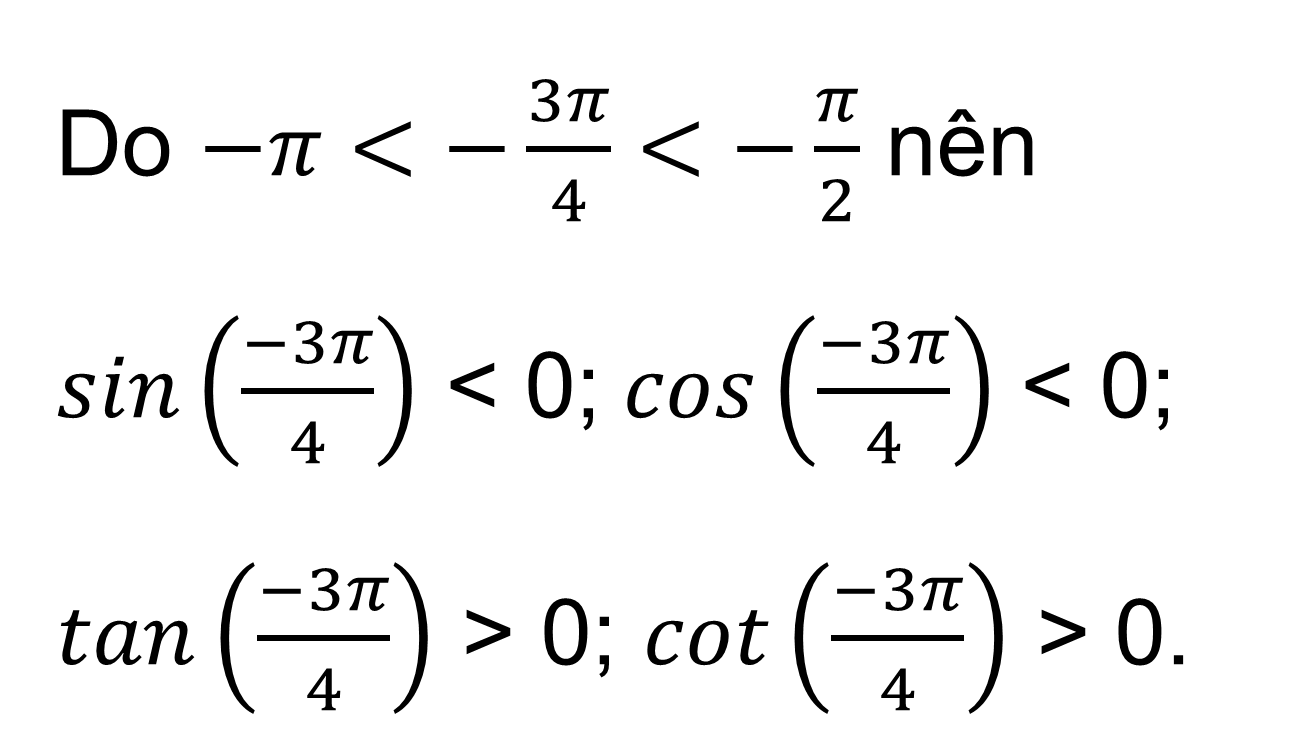 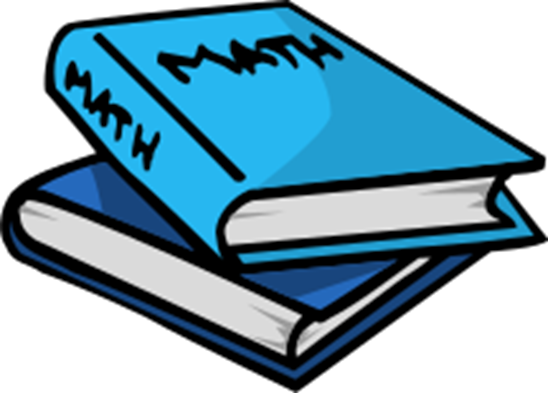 Luyện tập 8
Giải:
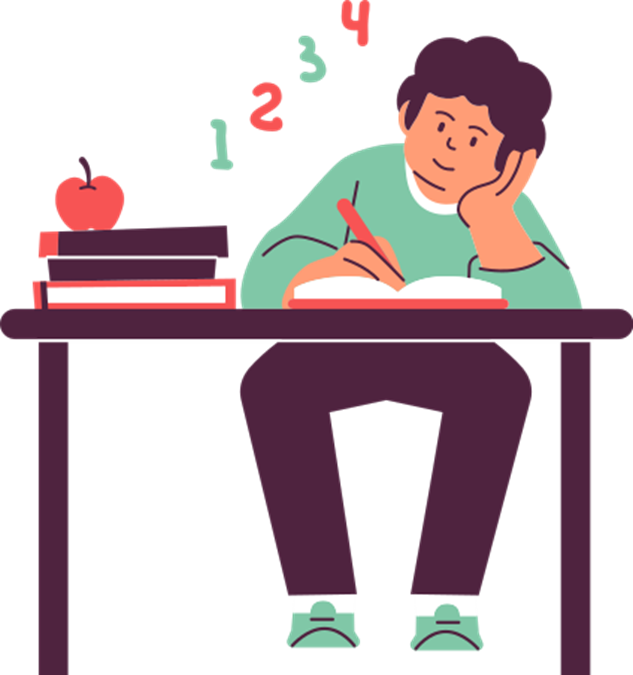 HĐ9
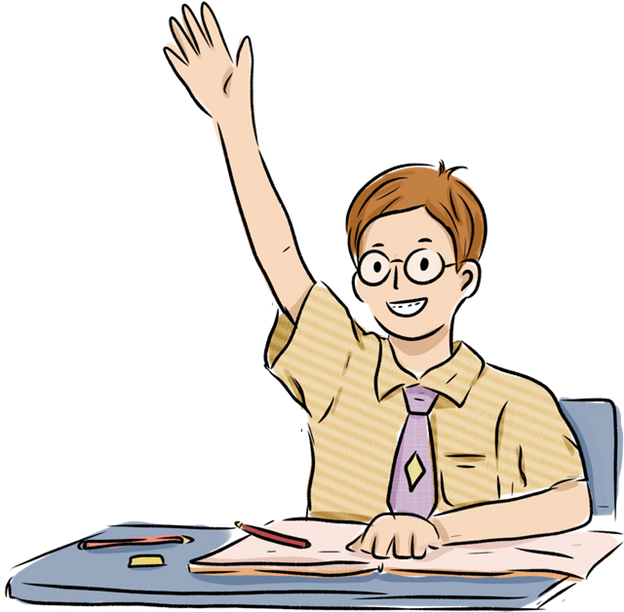 Giải
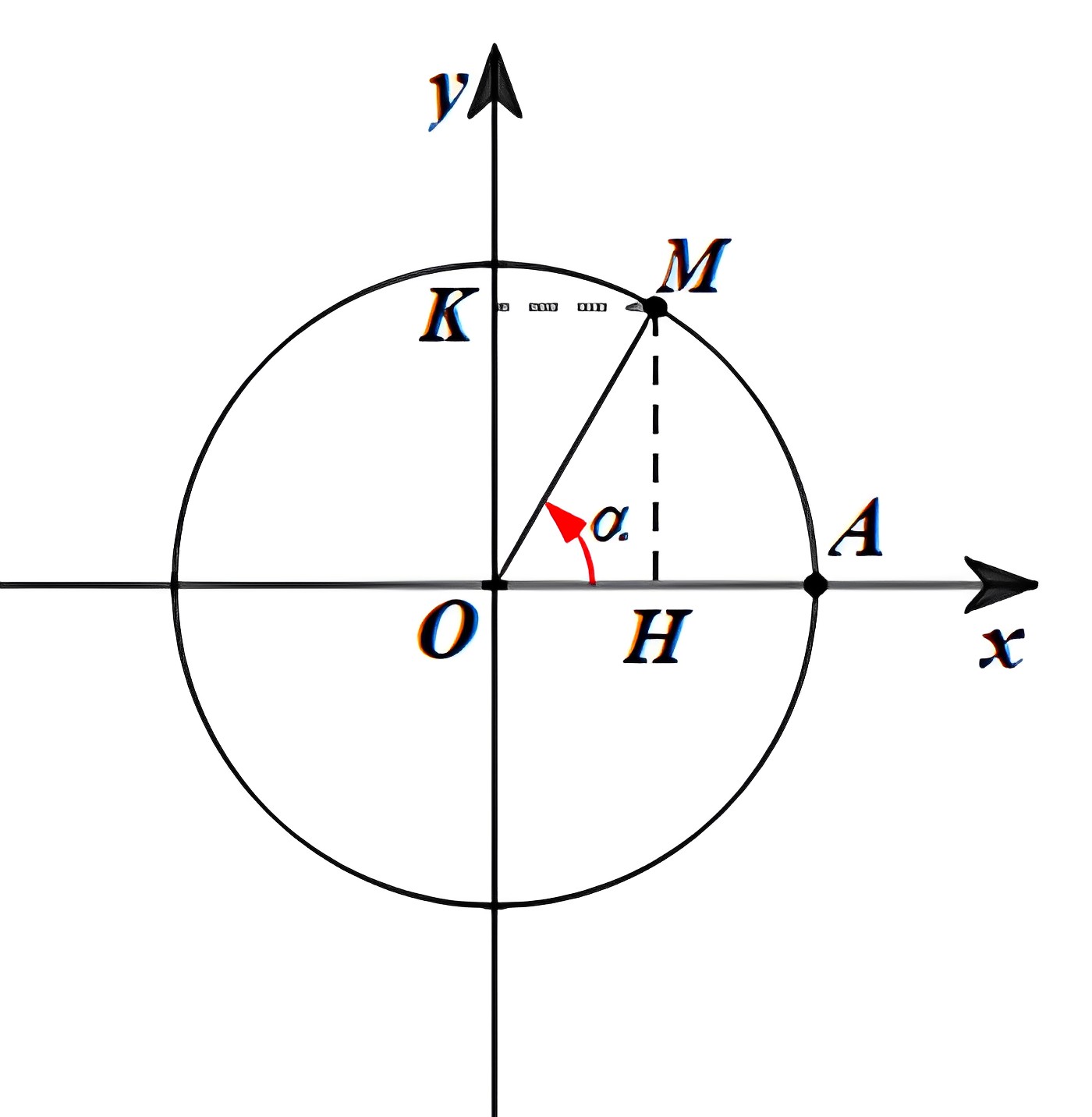 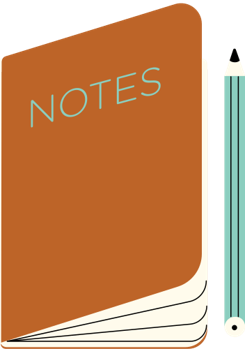 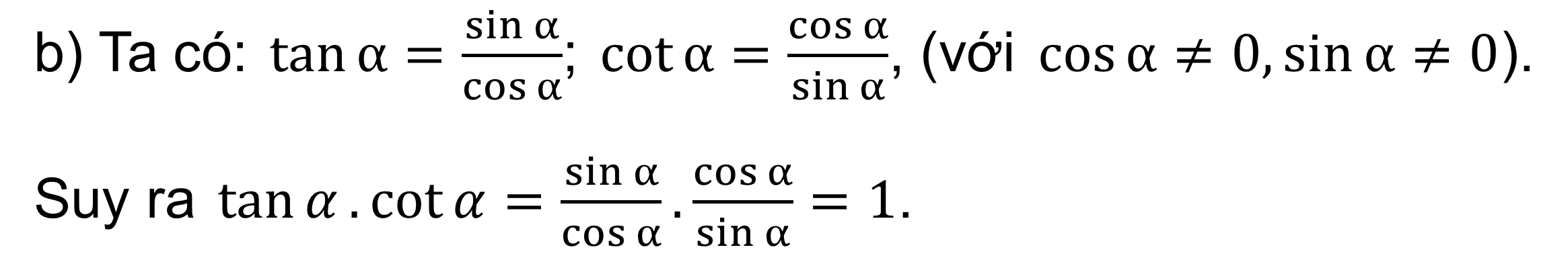 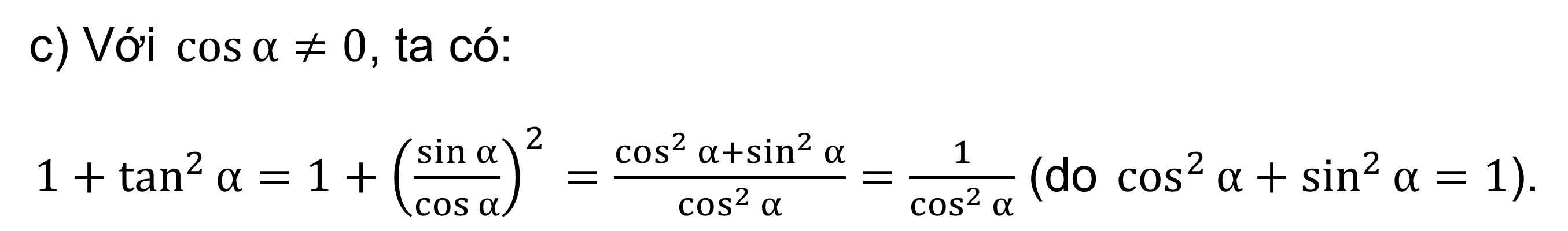 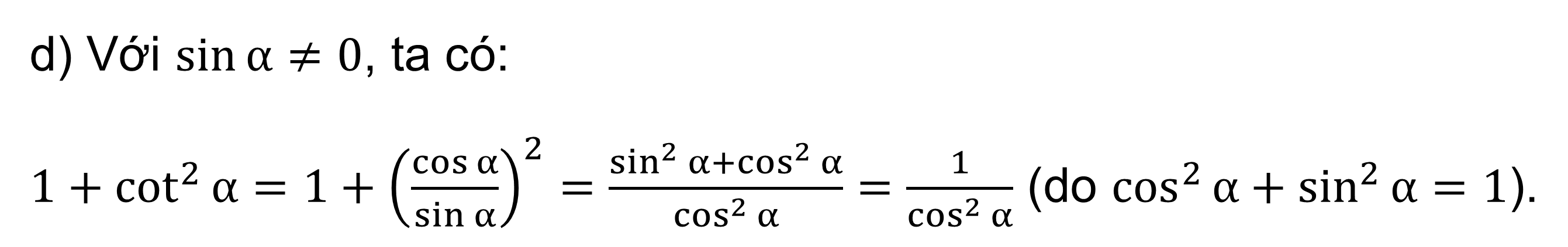 Công thức:
GHI NHỚ
Ví dụ 9 (SGK - tr.11)
Giải:
Luyện tập 9
Giải:
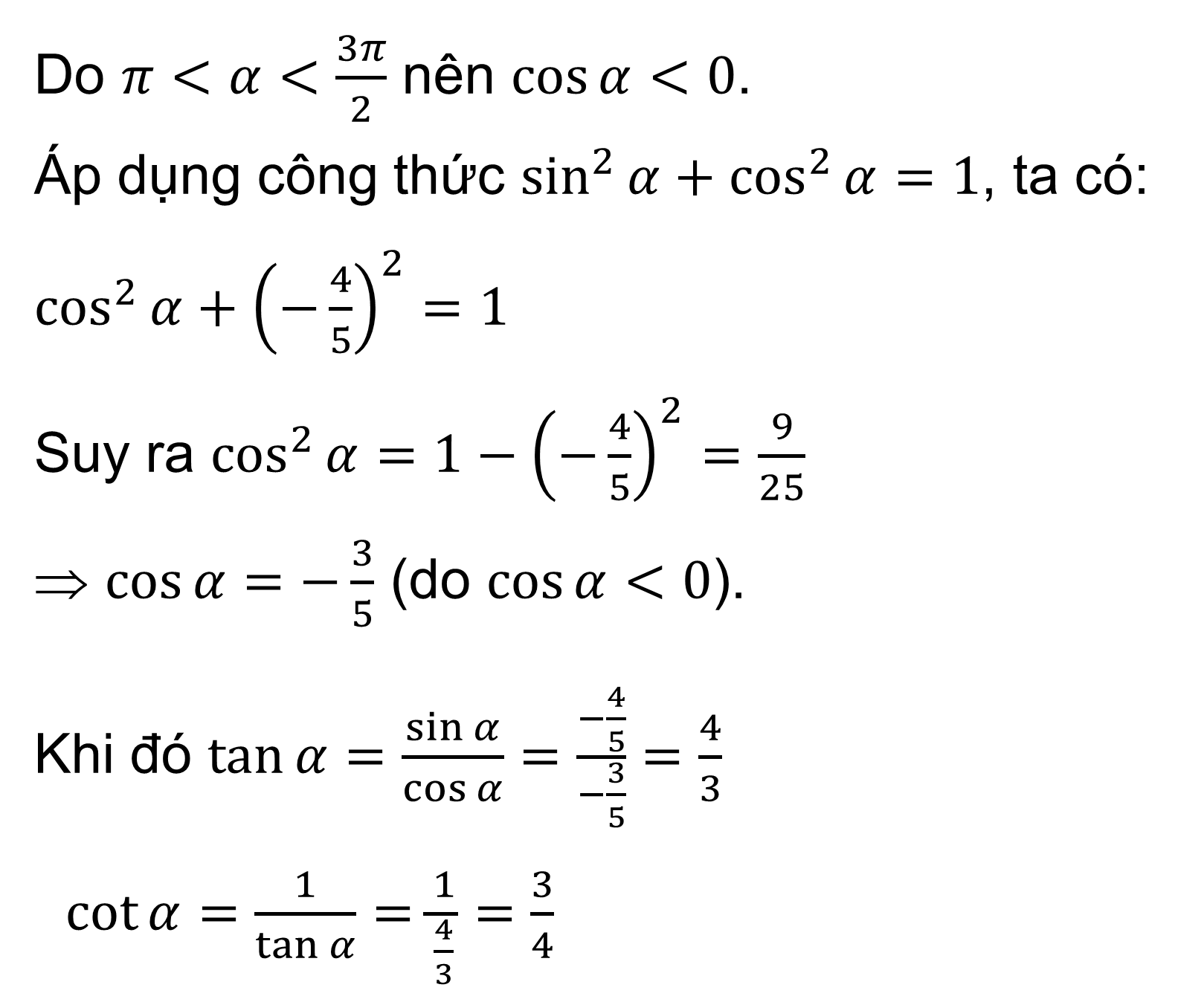 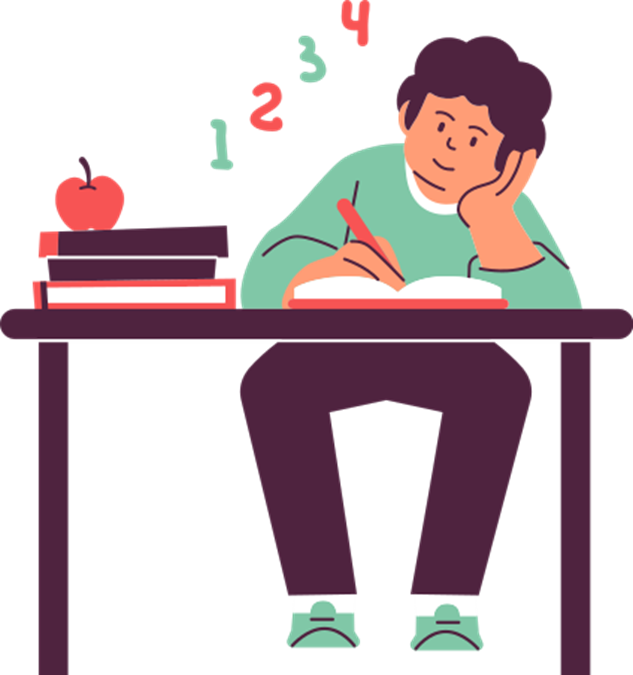 HĐ10
Giải:
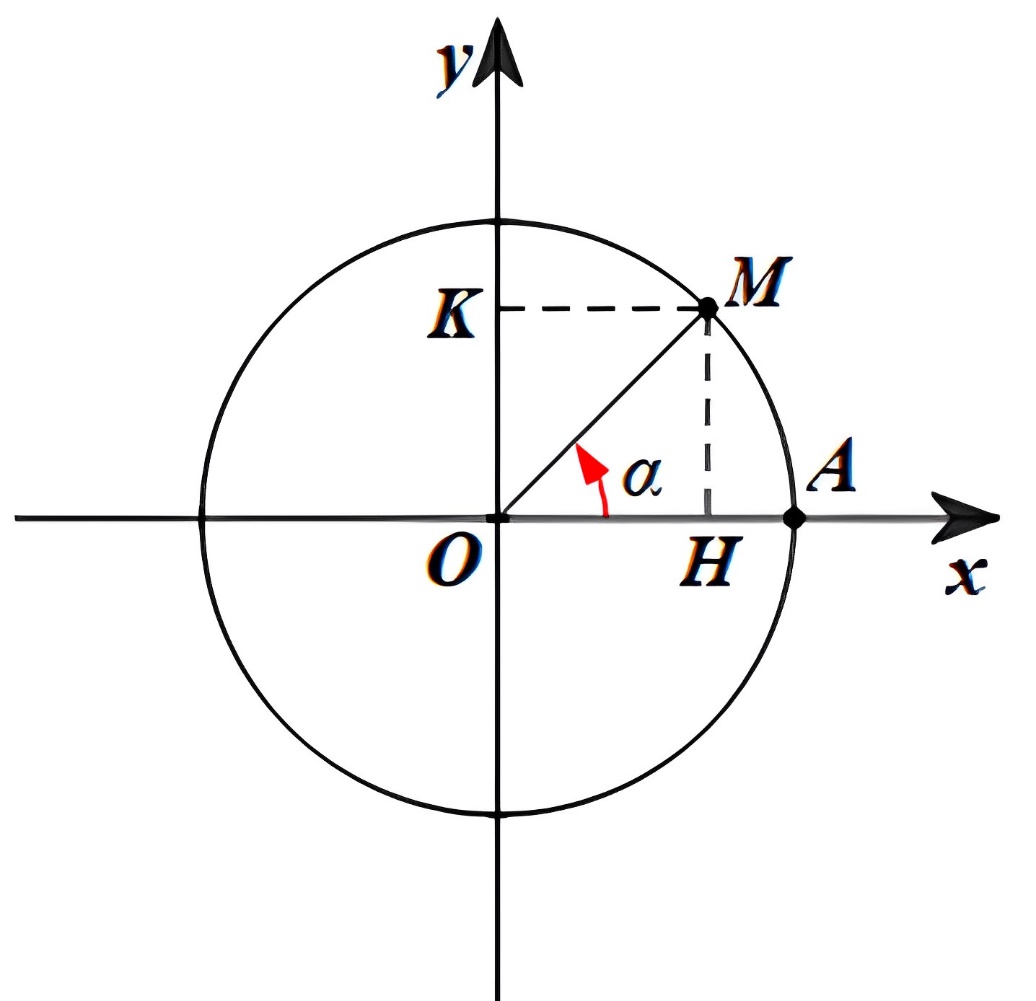 GHI NHỚ
Giá trị lượng giác của một số góc đặc biệt:
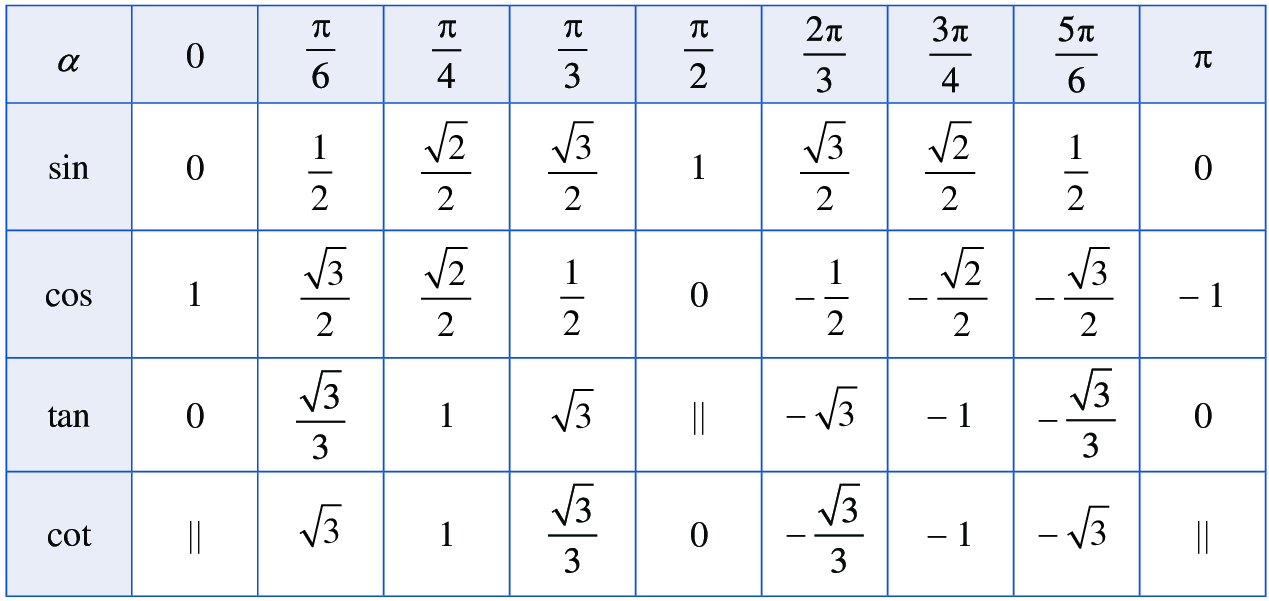 Ví dụ 10 (SGK - tr.12)
Tính giá trị của biểu thức sau:
Giải
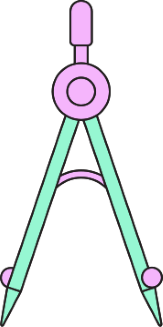 Luyện tập 10
Tính giá trị của biểu thức sau:
Giải
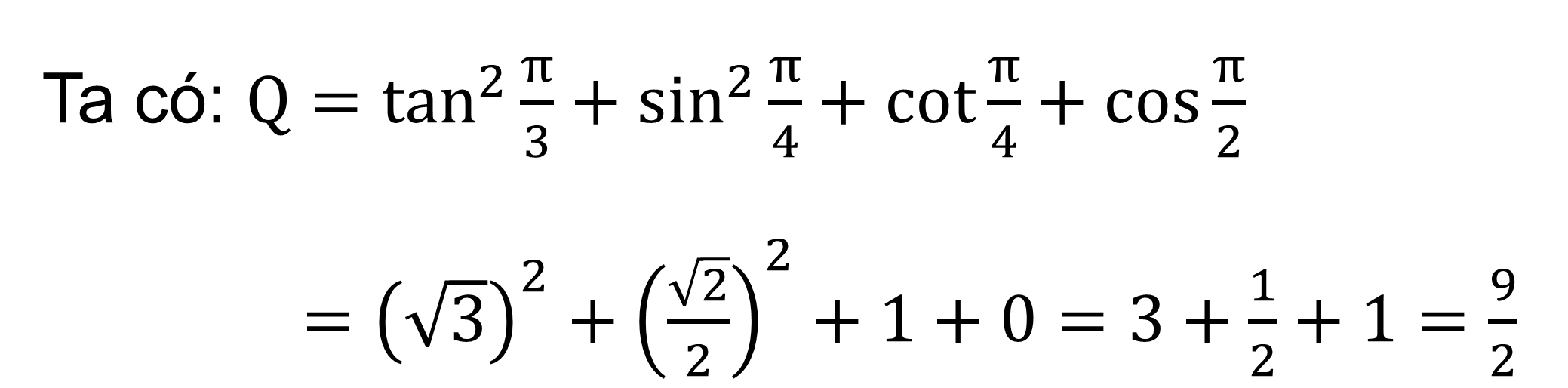 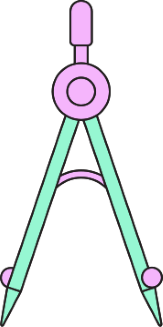 3. Giá trị lượng giác của góc có liên quan đặc biệt
HĐ11
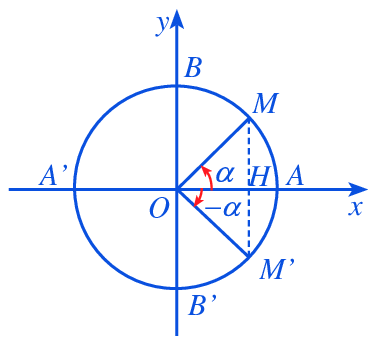 Giải
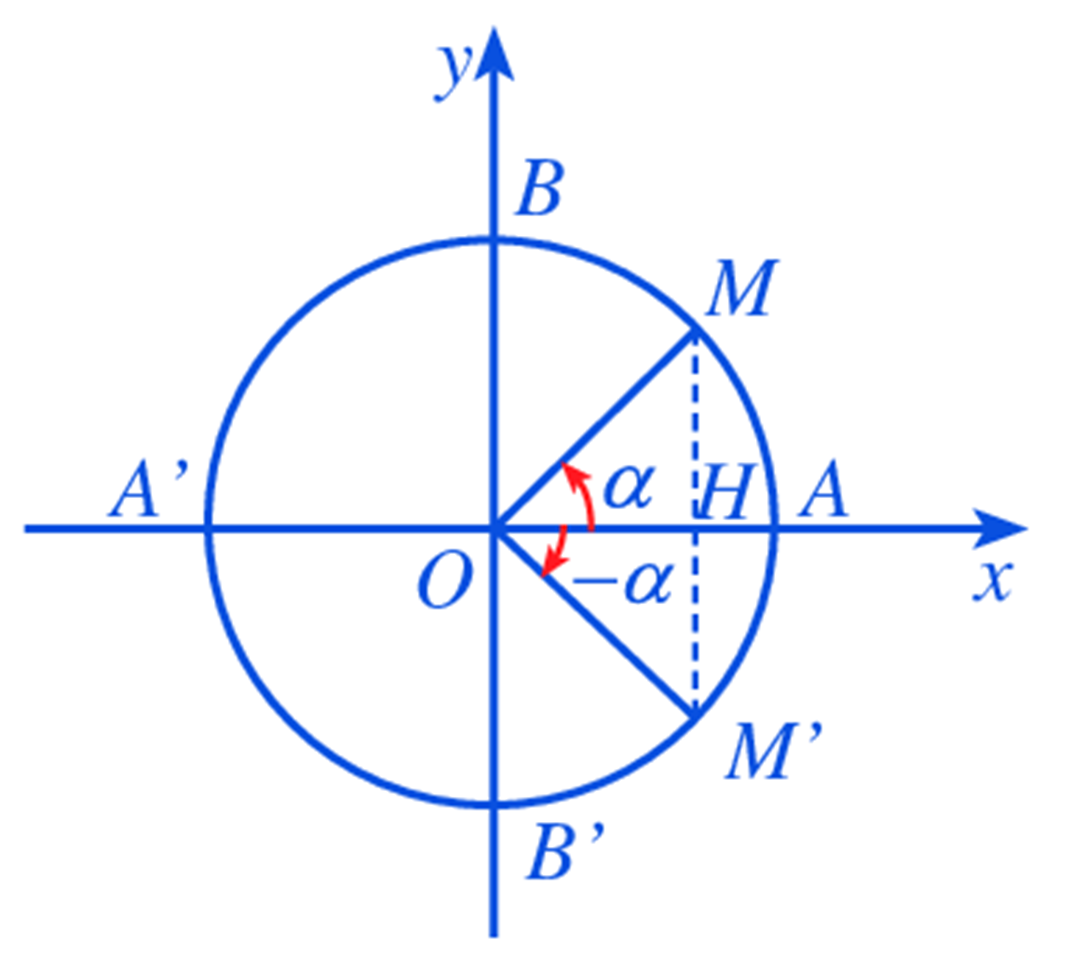 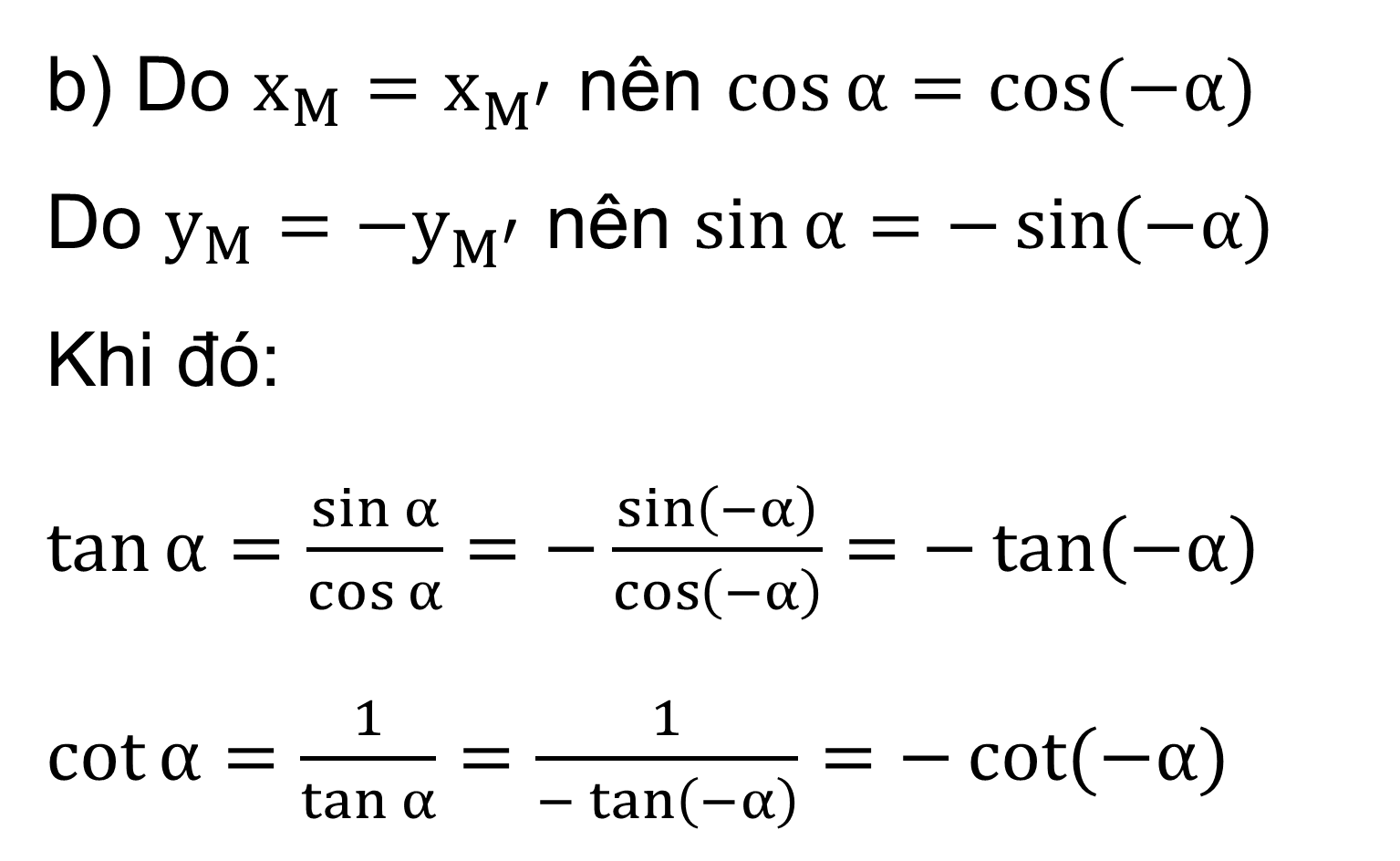 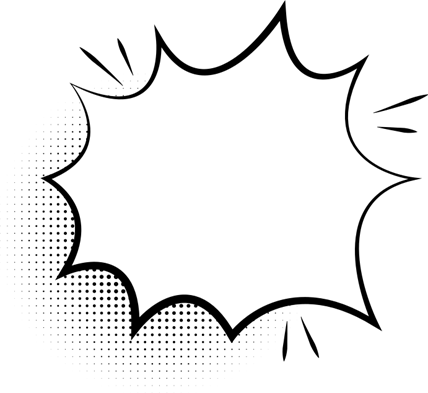 Một số công thức
GHI NHỚ
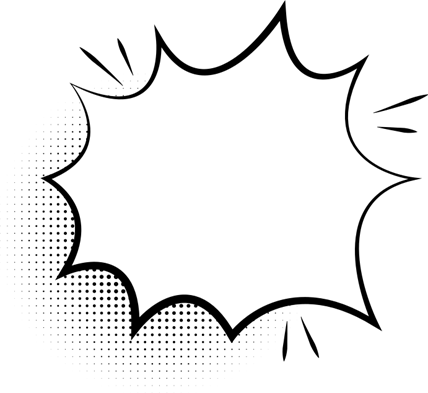 Một số công thức
GHI NHỚ
Ví dụ 11 (SGK - tr.14)
Tính:
Giải
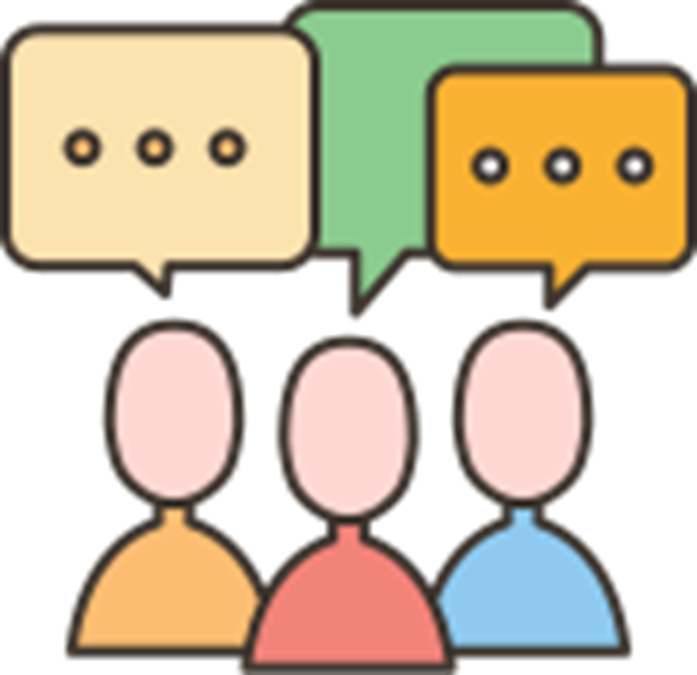 Thảo luận nhóm
Luyện tập 11
Tính:
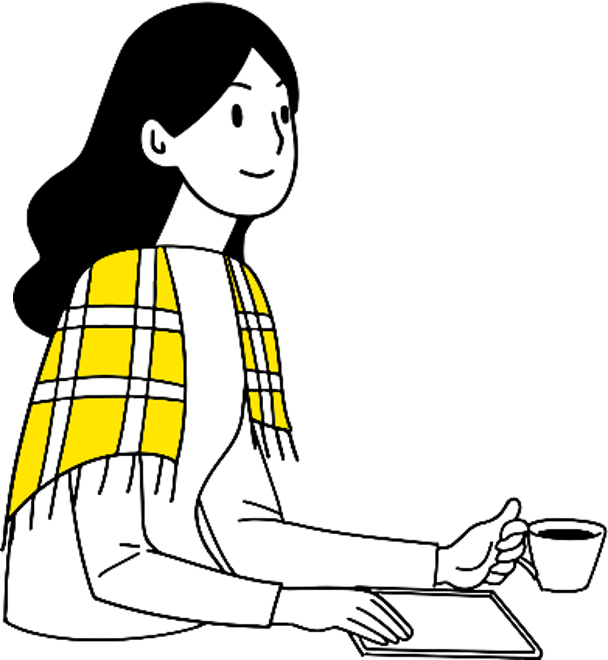 4. Sử dụng máy tính cầm tay để tính lượng giác của góc lượng giác
Nếu đơn vị của góc lượng giác là độ (º), trước hết, ta chuyển máy tính sang chế độ “độ”.
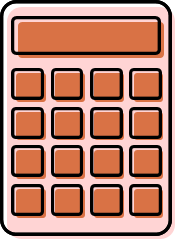 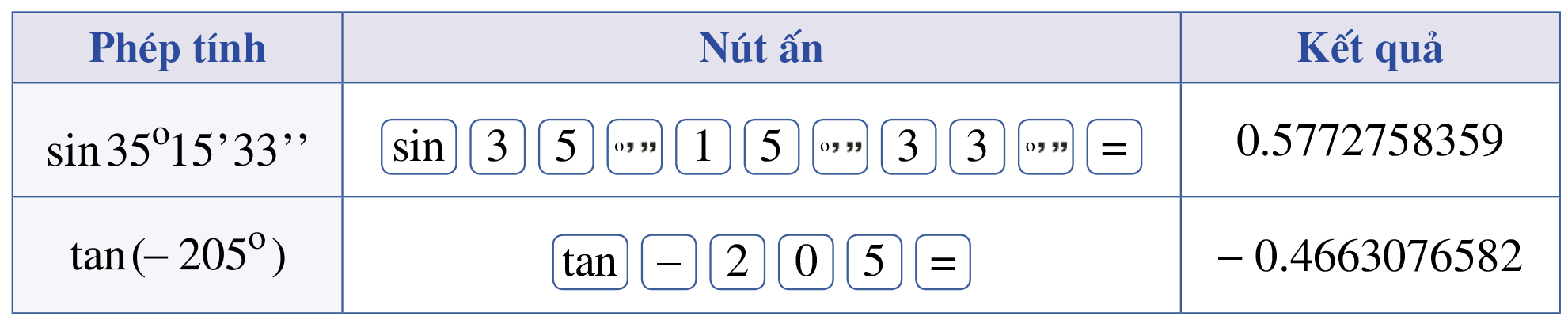 4. Sử dụng máy tính cầm tay để tính lượng giác của góc lượng giác
Nếu đơn vị của góc lượng giác là radian (rad), trước hết, ta chuyển máy tính sang chế độ “radian”.
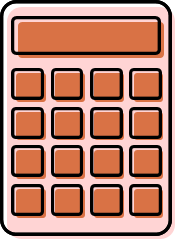 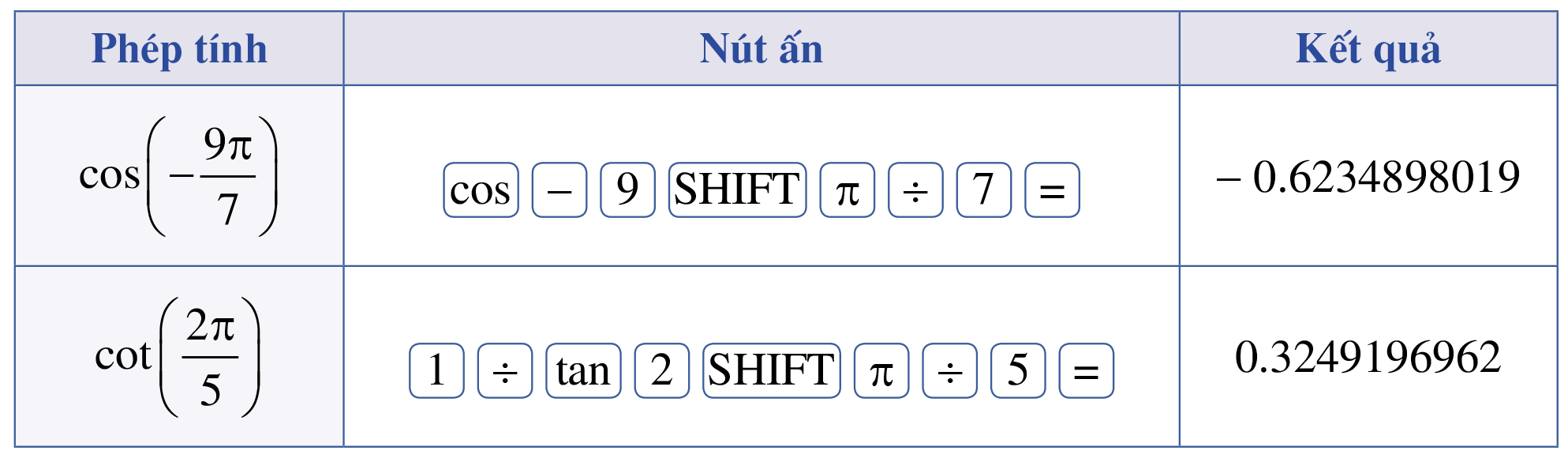 Ví dụ 12 (SGK - tr.14)
Dùng máy tính cầm tay để tính:
a) sin43o35'13''
Giải
a)
b)
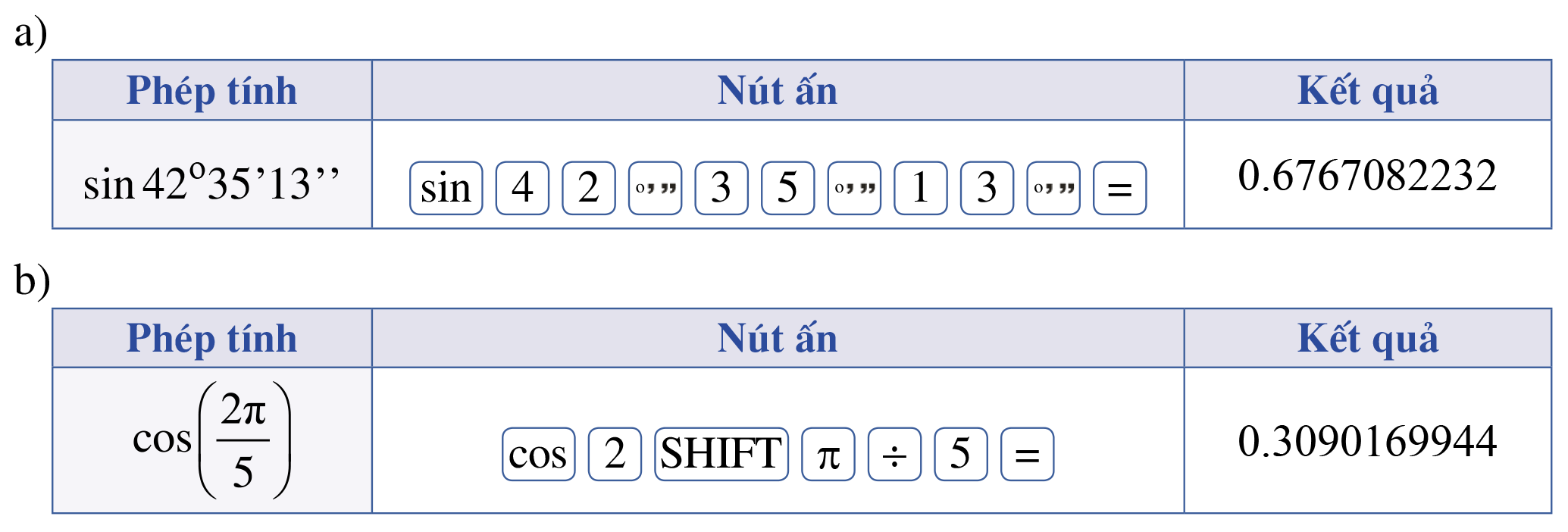 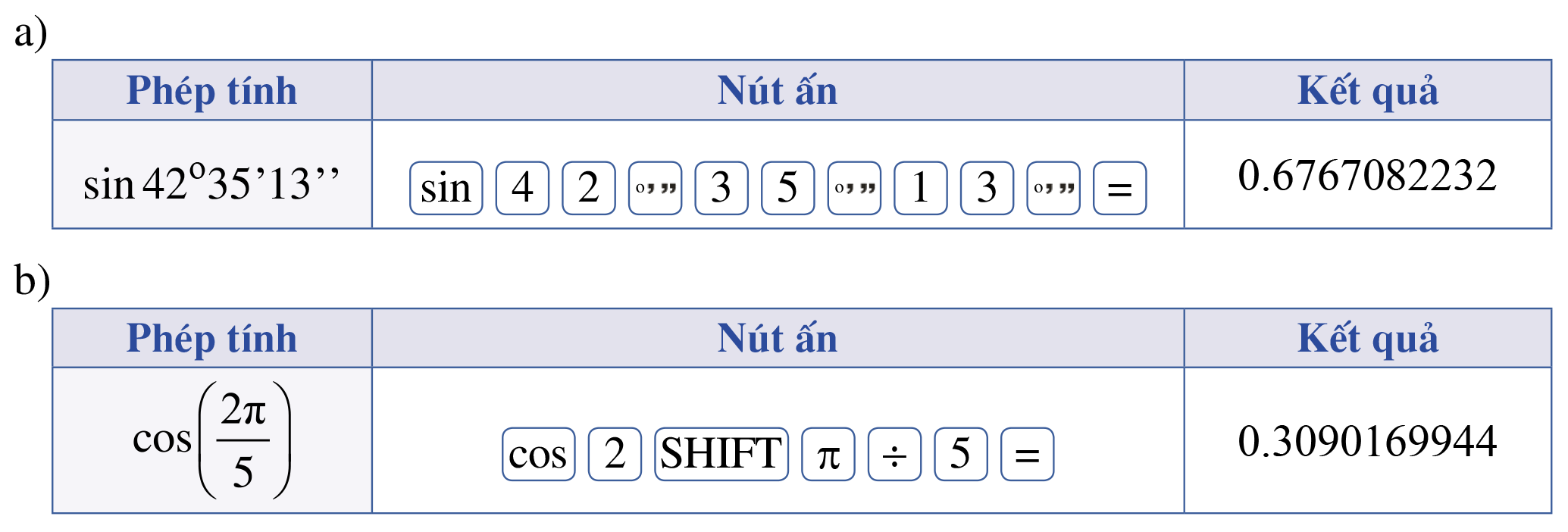 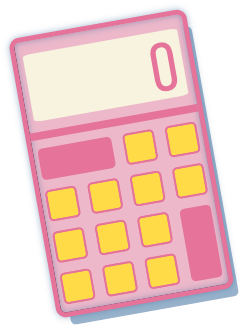 Luyện tập 12
Dùng máy tính cầm tay để tính:
a) tan(-75o)
Giải
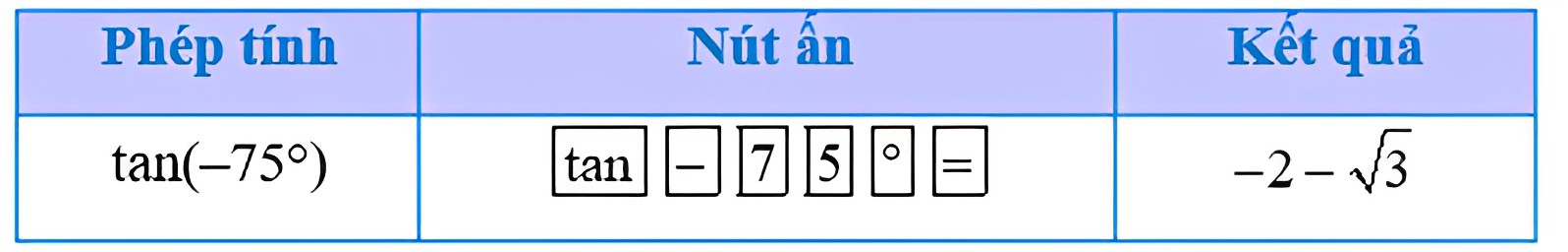 a)
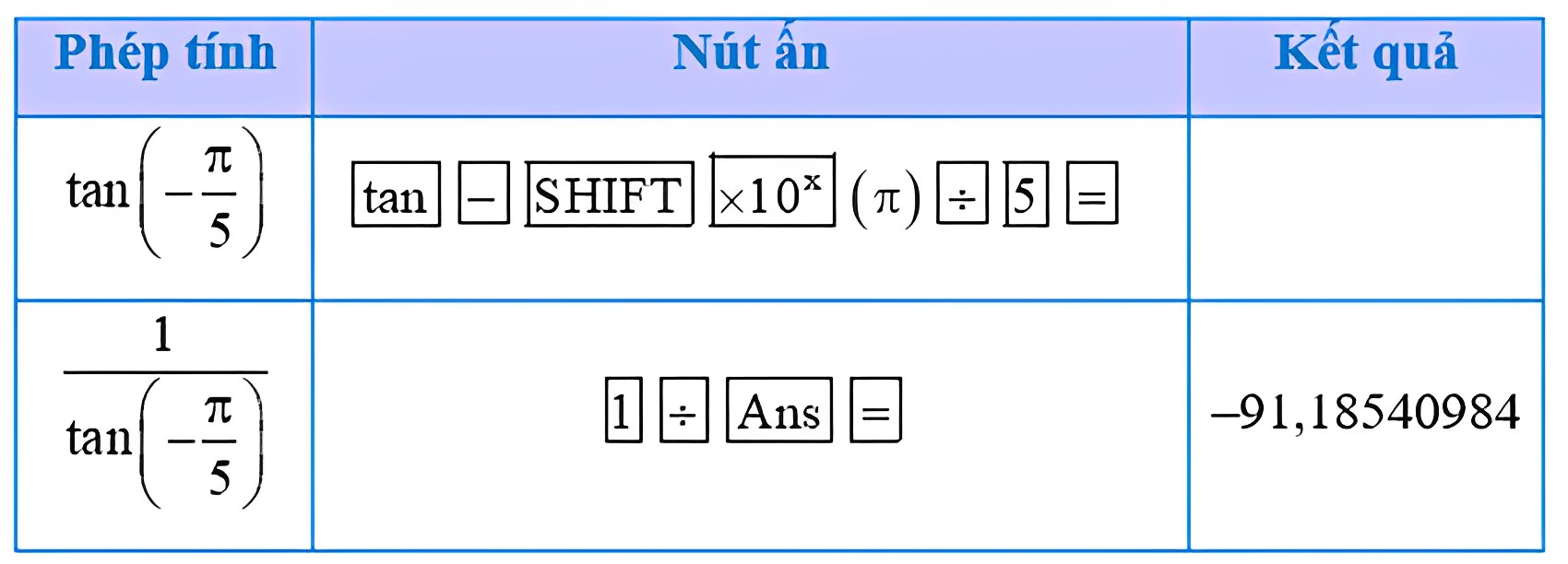 b)
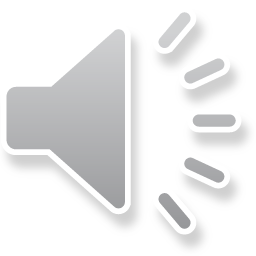 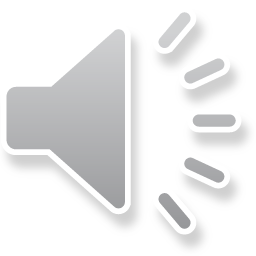 TRÒ CHƠI TRẮC NGHIỆM
Câu 1: Một bánh xe có 72 răng. Số đo góc mà bánh xe đã quay được khi di chuyển 10 răng là:
A. 30o
C. 50o
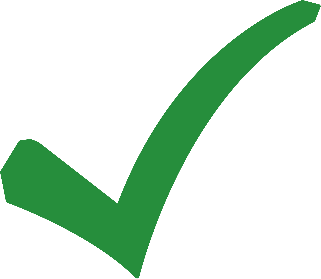 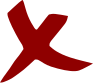 B. 40o
D. 60o
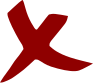 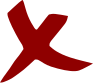 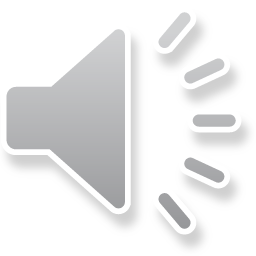 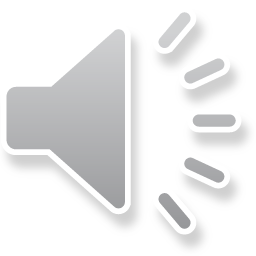 TRÒ CHƠI TRẮC NGHIỆM
Câu 2: Góc có số đo 108º đổi ra radian là?
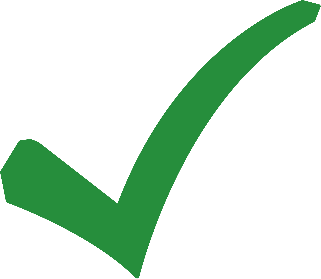 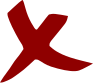 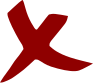 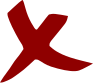 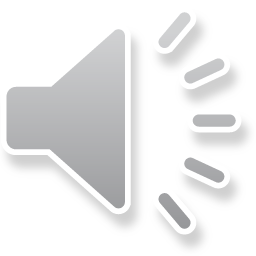 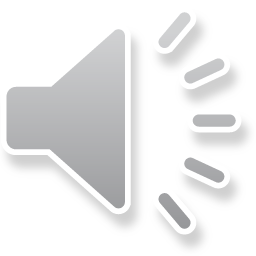 TRÒ CHƠI TRẮC NGHIỆM
Câu 3: Trong các mệnh đề sau, mệnh đề nào sai?
A. (sin⁡x.cos⁡x)2 =12sin⁡x.cos⁡x
C. (sin⁡x + cos⁡x)2 = 1 + 2sin⁡x.cos⁡x
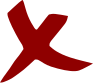 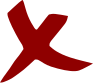 B. sin4x + cos4⁡x = 12sin2x. cos2x
D. sin6x + cos6⁡x = 1sin2x. cos2x
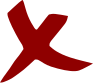 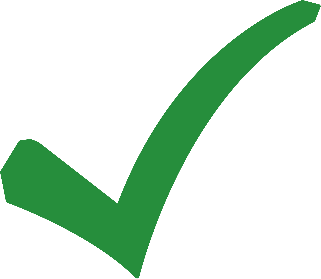 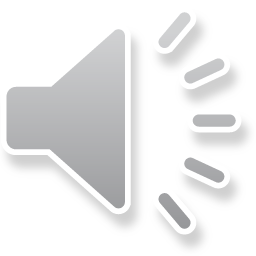 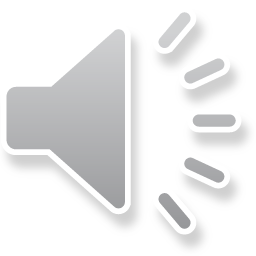 TRÒ CHƠI TRẮC NGHIỆM
A. 240o
C. 72o
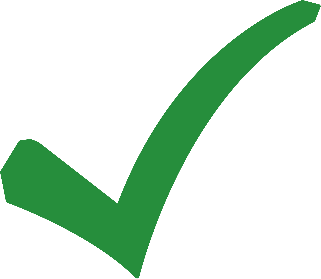 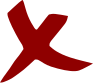 B. 135o
D. 270o
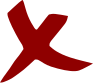 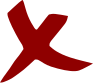 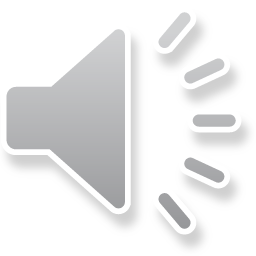 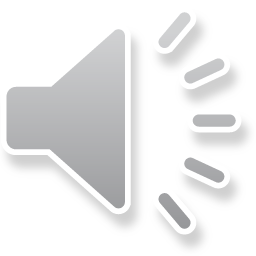 TRÒ CHƠI TRẮC NGHIỆM
A. 22 044cm
C. 22 054mm
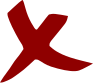 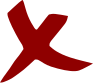 B. 22 063cm
D. 22 054cm
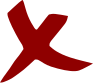 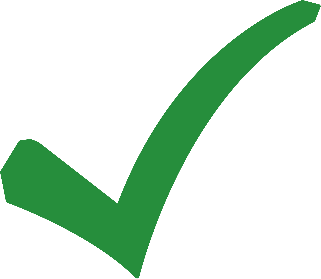 LUYỆN TẬP
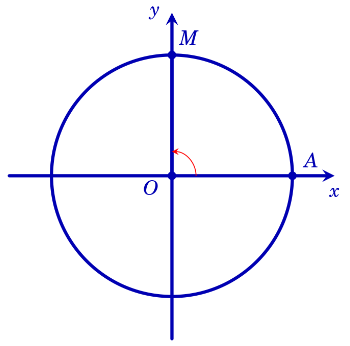 Giải
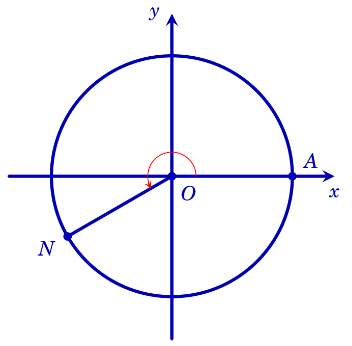 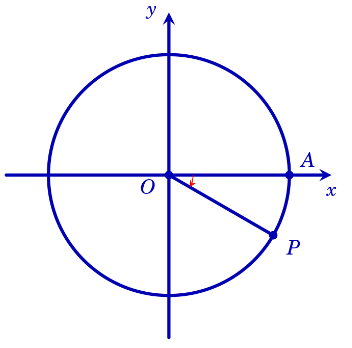 Giải
Các giá trị lượng giác của góc 225°:
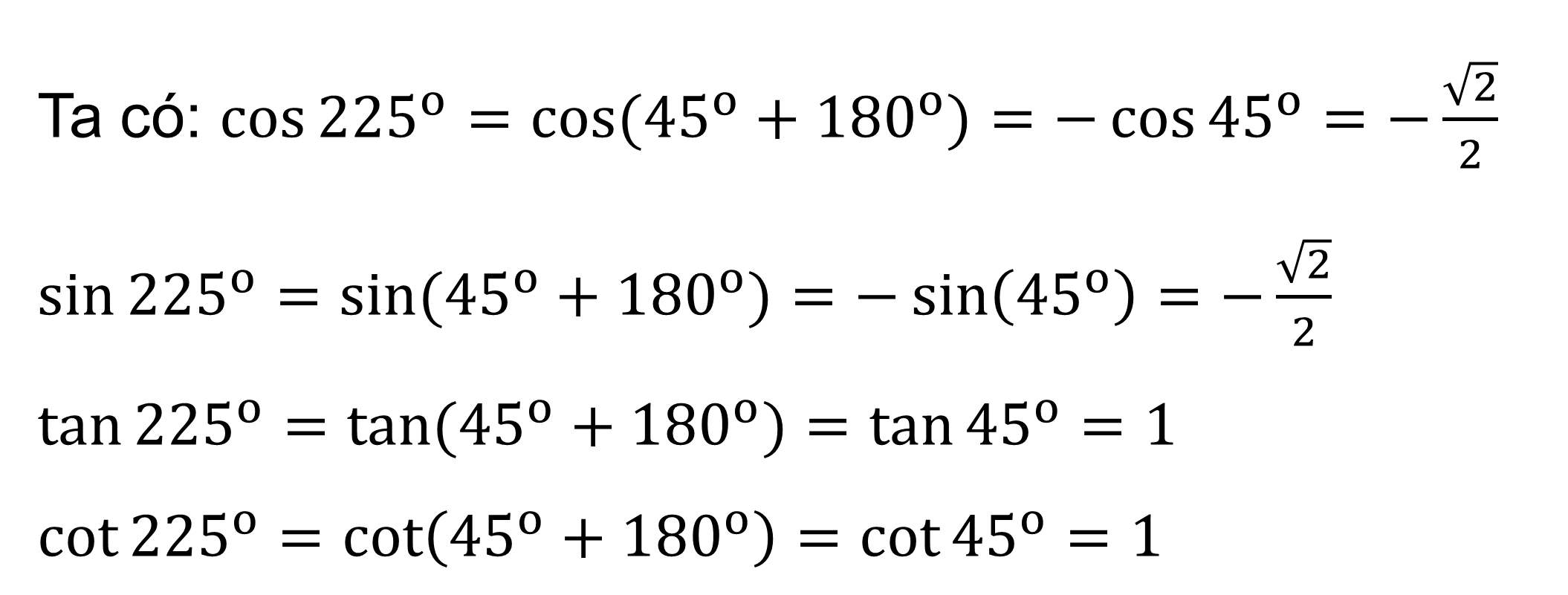 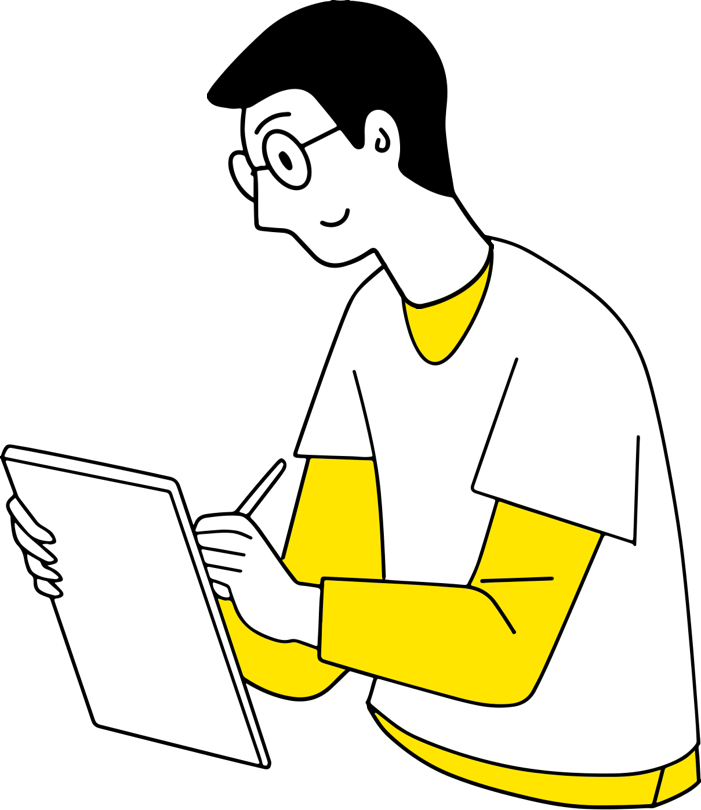 Các giá trị lượng giác của góc ‒225°:
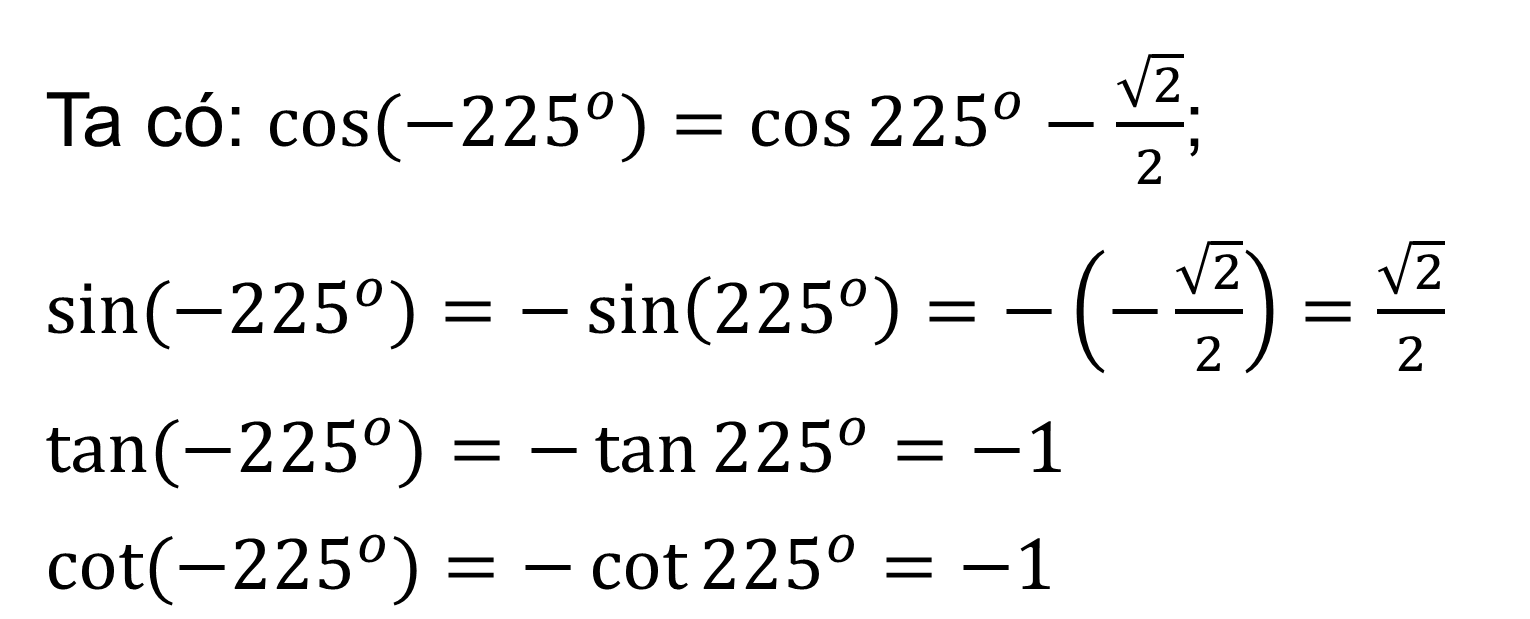 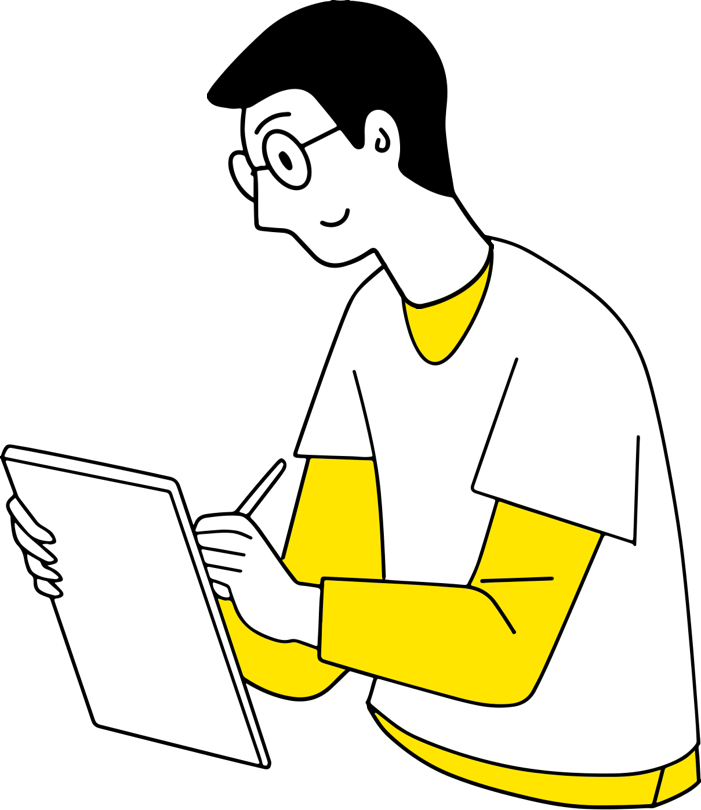 Các giá trị lượng giác của góc ‒1 035°:
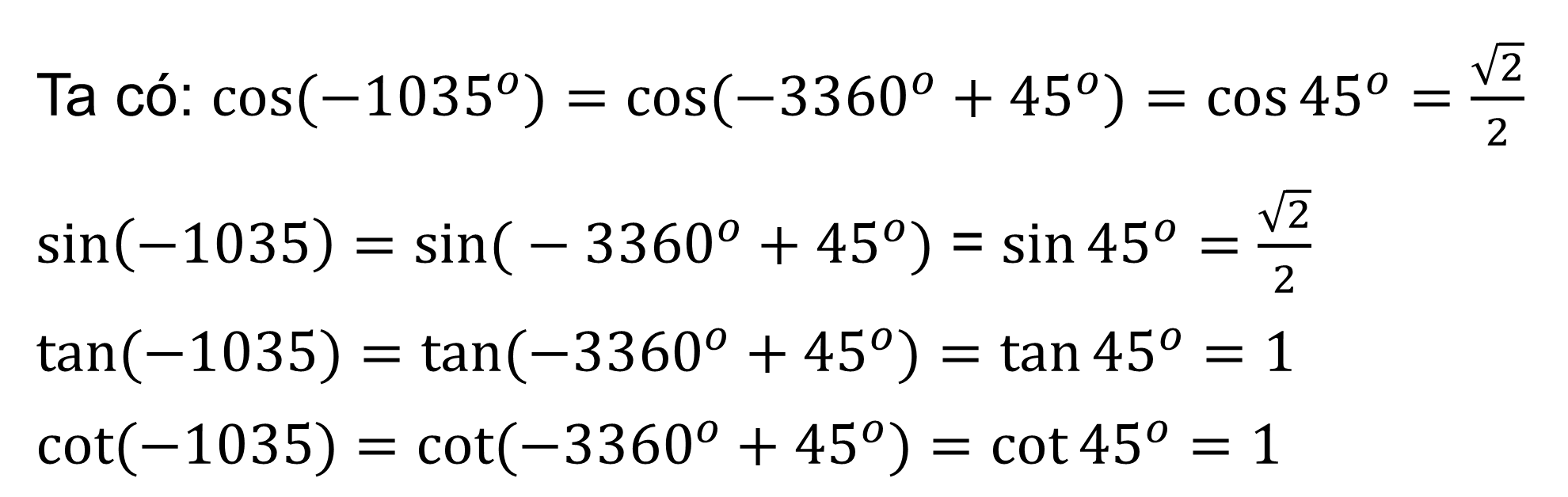 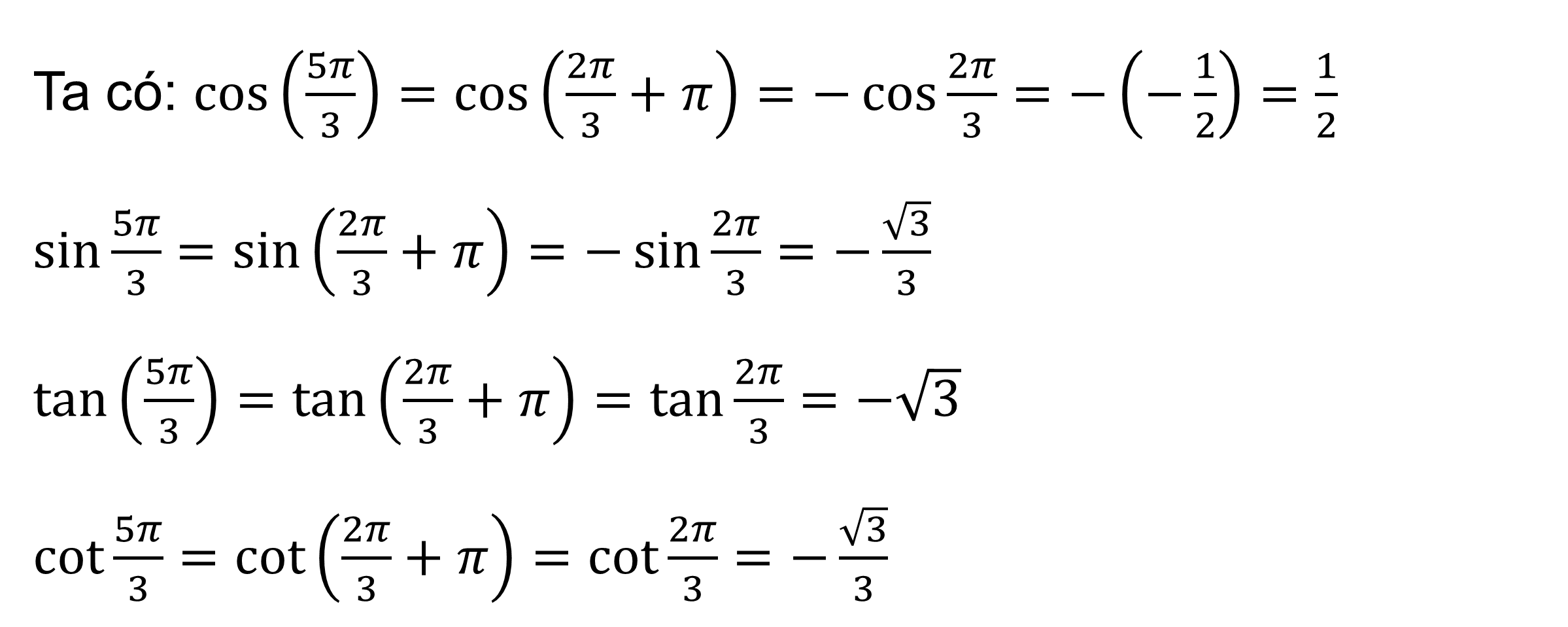 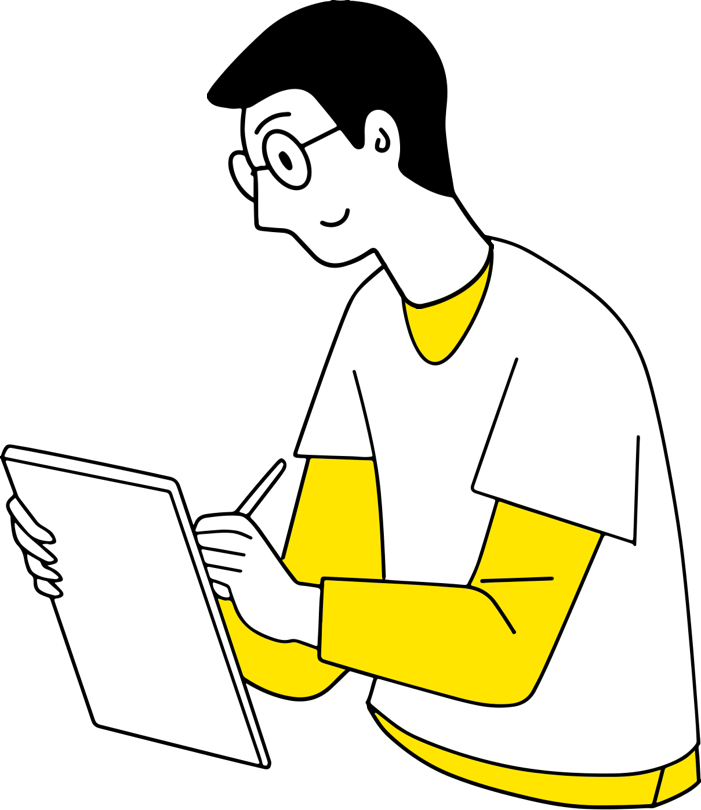 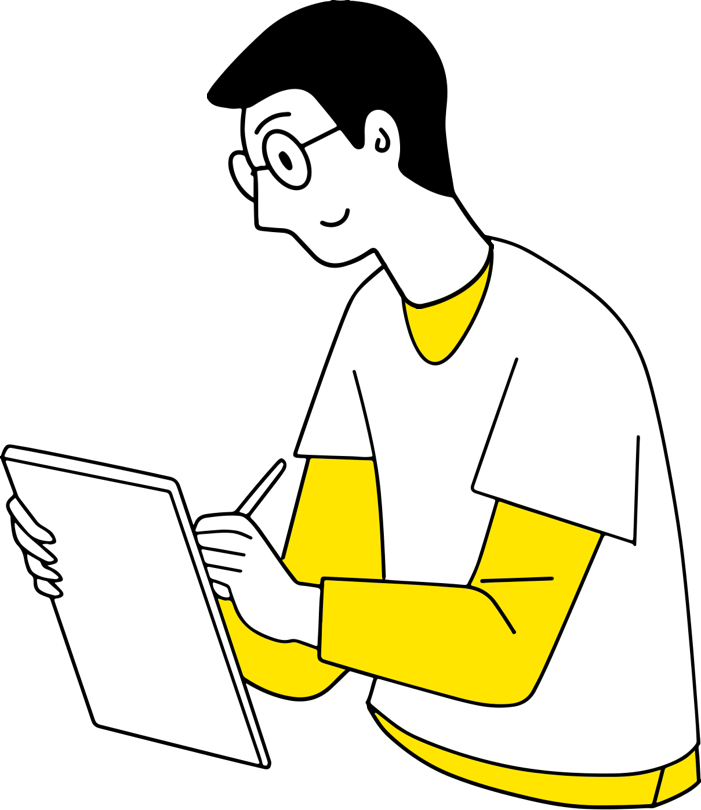 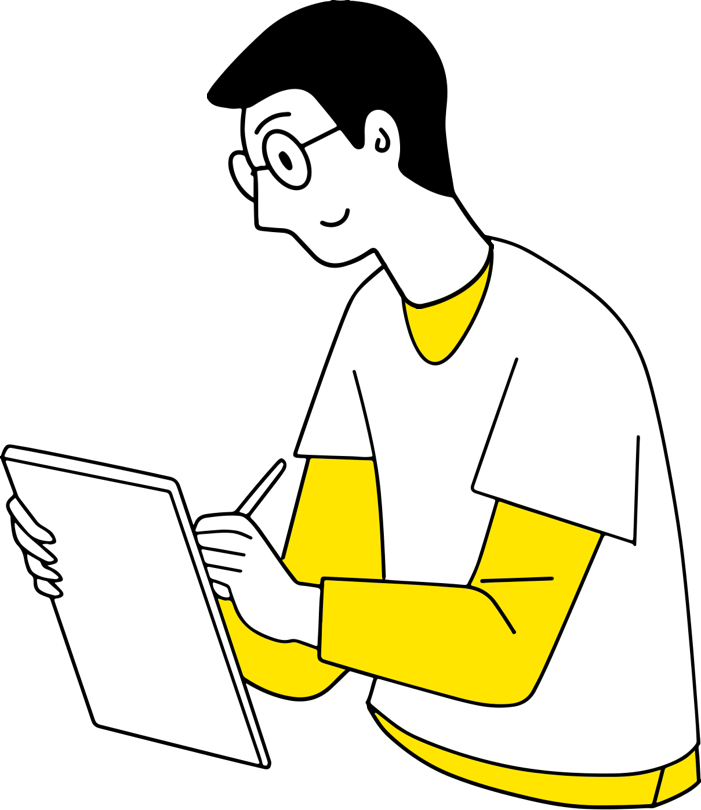 VẬN DỤNG
Giải
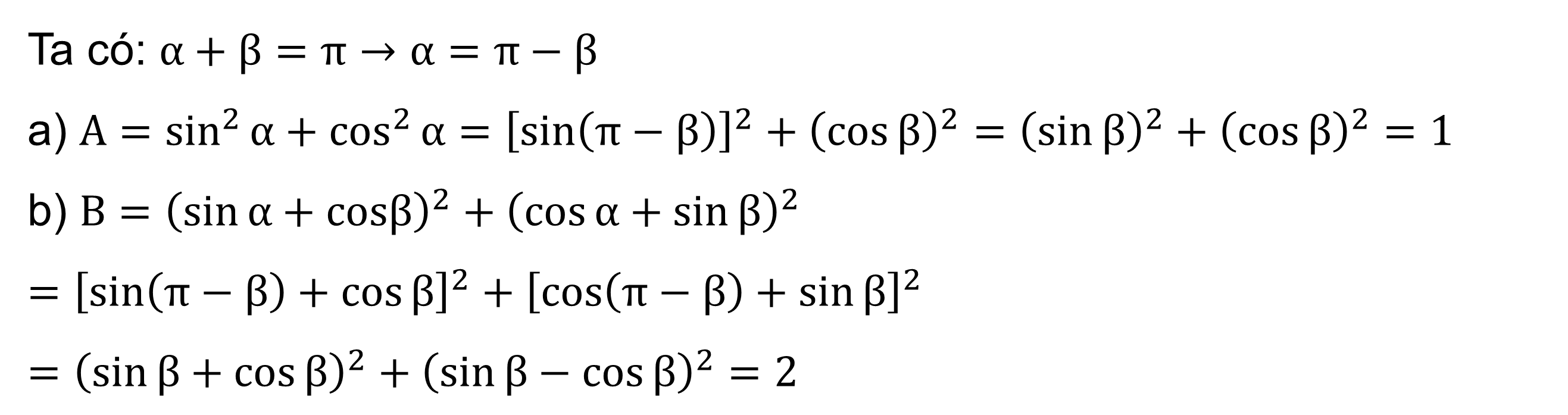 Bài 6 (SGK - tr15). Một vệ tinh được định vị tại vị trí A trong không gian. Từ vị trí A, vệ tinh bắt đầu chuyển động quanh Trái Đất theo quỹ đạo là đường tròn với tâm là tâm O của Trái Đất, bán kính 9000 km. Biết rằng vệ tinh chuyển động hết một vòng của quỹ đạo trong 2h.
Hãy tính quãng đường vệ tinh đã chuyển động được sau 1h; 3h; 5h. 
Vệ tinh chuyển động được quãng đường 200 000 km sau bao nhiêu giờ (làm tròn kết quả đến hàng đơn vị)?
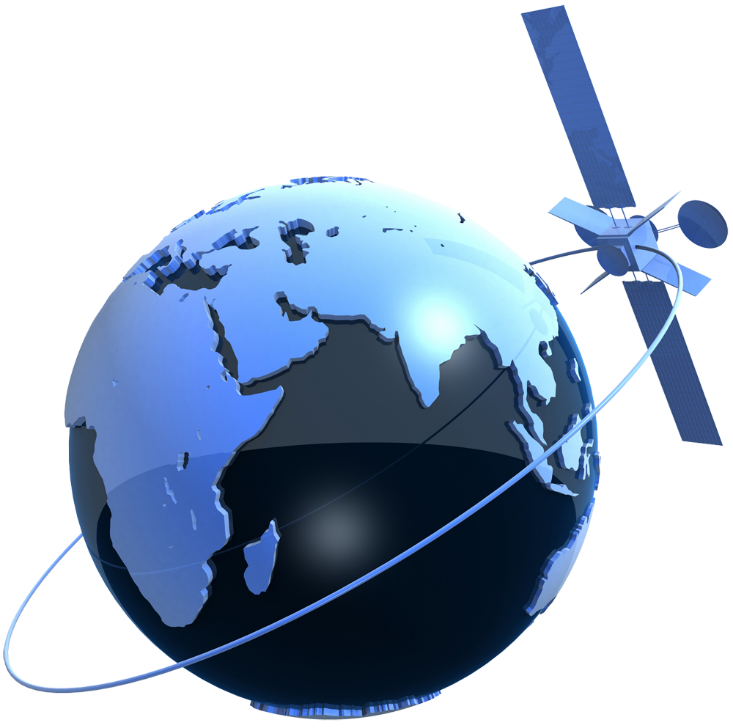 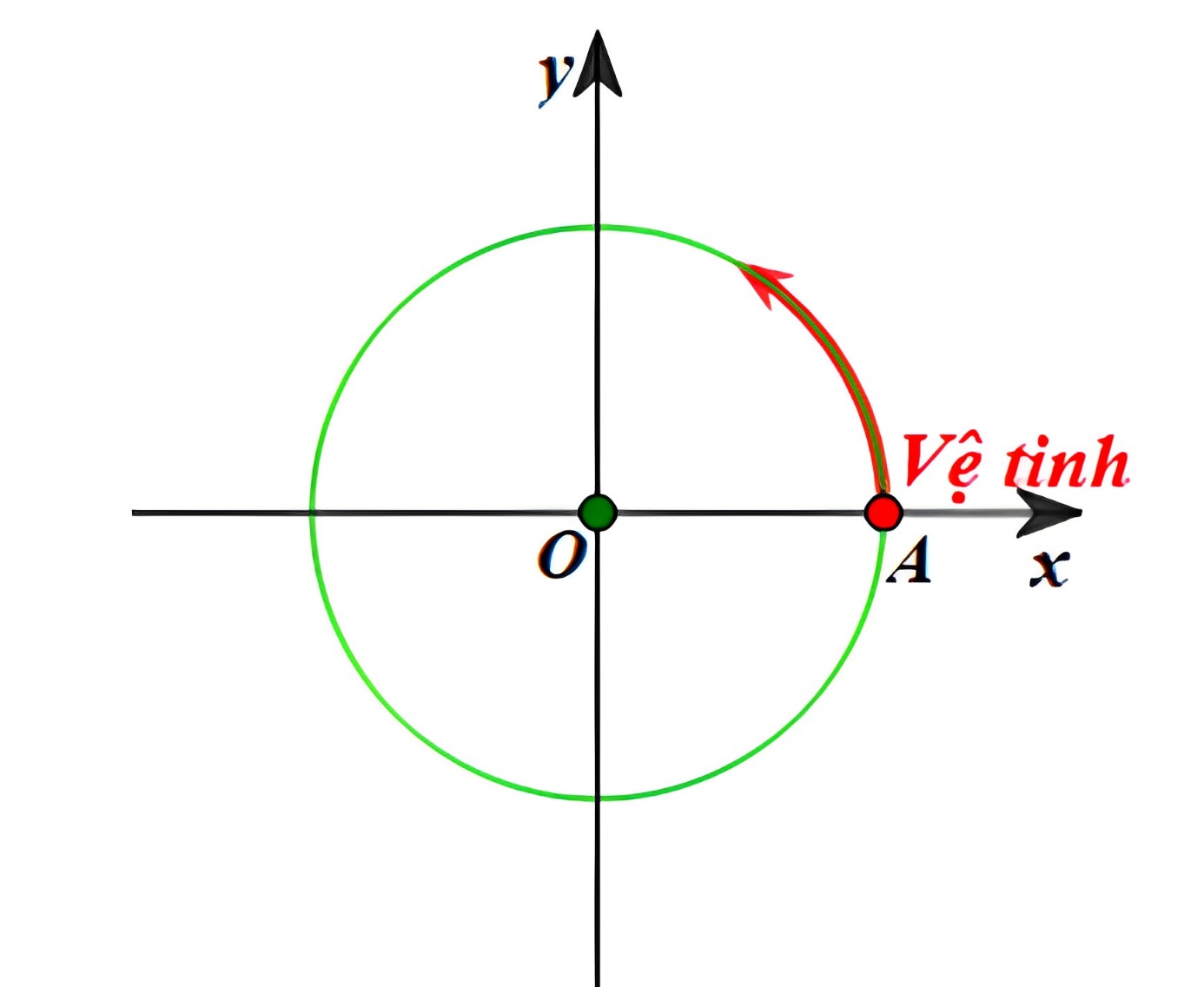 Giải
Giả sử vệ tinh được định tại vị trí A, chuyển động quanh Trái Đất được mô tả như hình vẽ bên:
a) Vệ tinh chuyển động hết một vòng của quỹ đạo tức là vệ tinh chuyển động được quãng đường bằng chu vi của quỹ đạo là đường tròn với tâm là tâm O của Trái Đất, bán kính 9 000 km.
Do đó quãng đường vệ tinh đã chuyển động được sau 2h là:
2π . 9 000 = 18π (km).
HƯỚNG DẪN VỀ NHÀ
Ôn lại các kiến thức đã học trong bài
01
02
Hoàn thành Bài 3, 4 SGK tr.15 và bài tập SBT
Chuẩn bị bài sau - Bài 2: Các phép biến đổi lượng giác
03
HẸN GẶP LẠI CÁC EM TRONG TIẾT HỌC SAU!